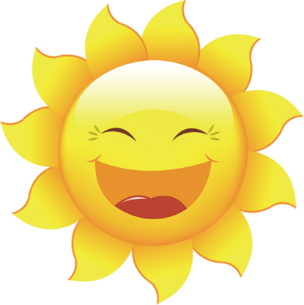 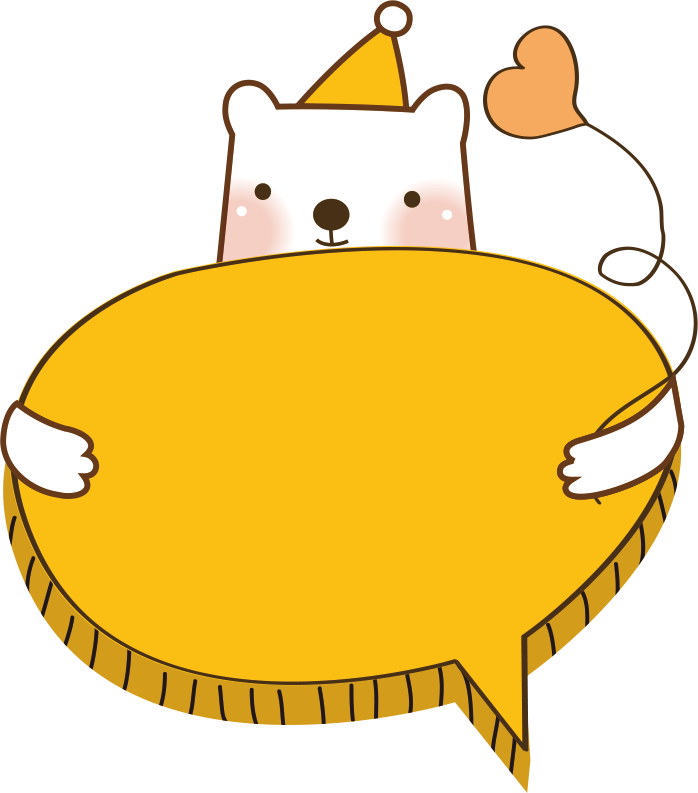 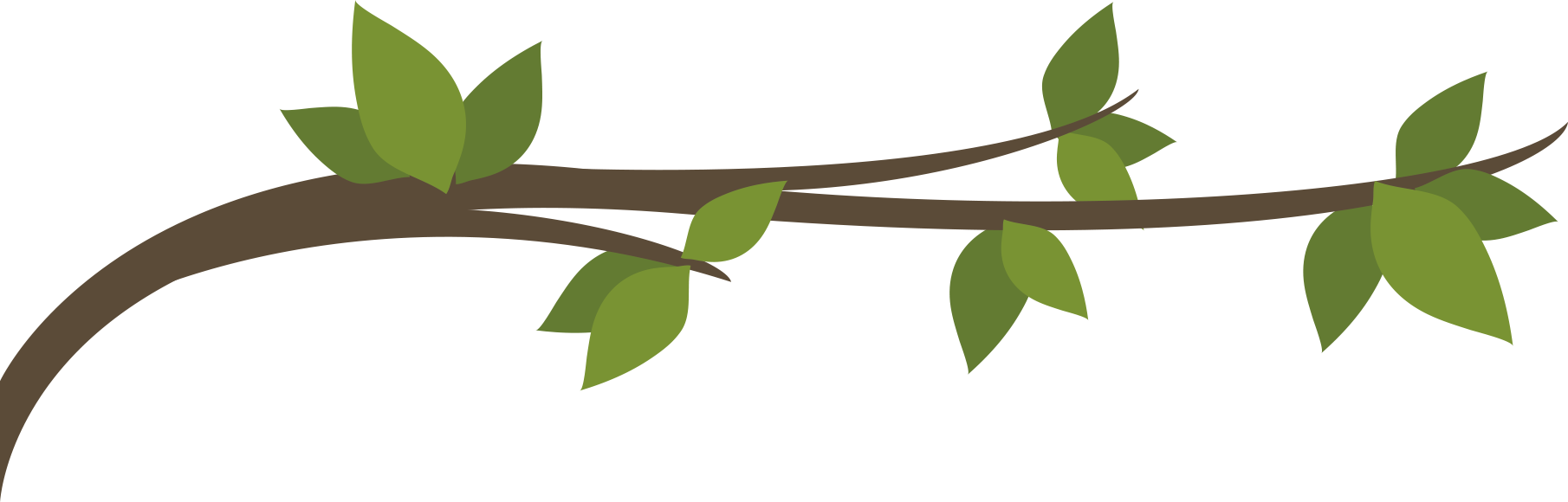 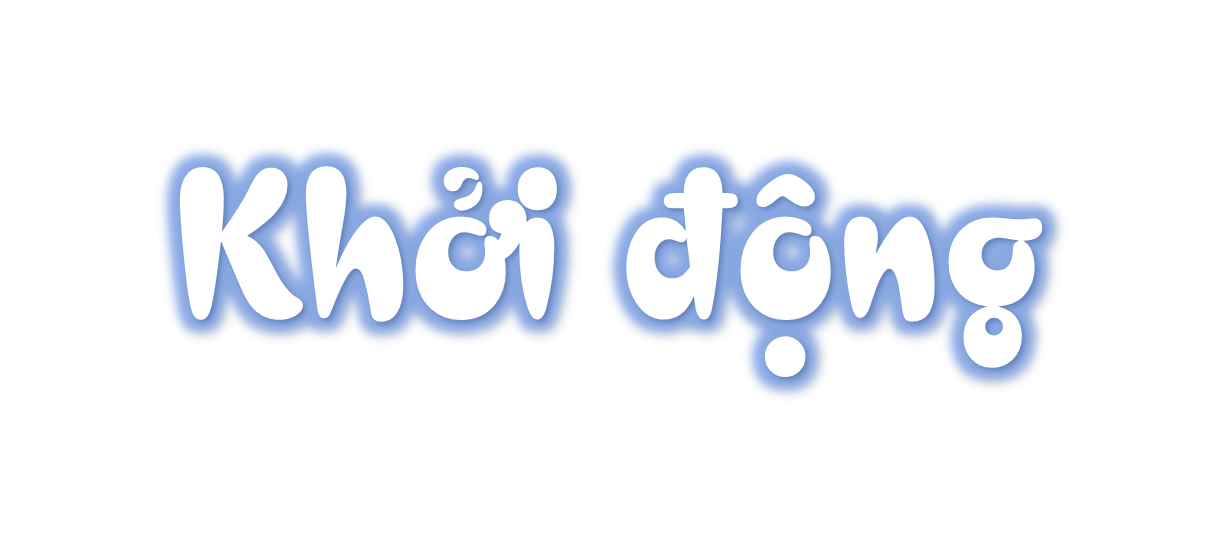 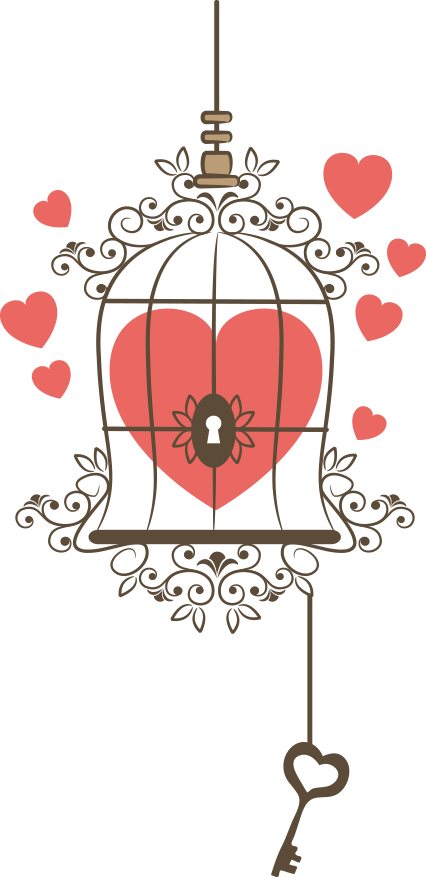 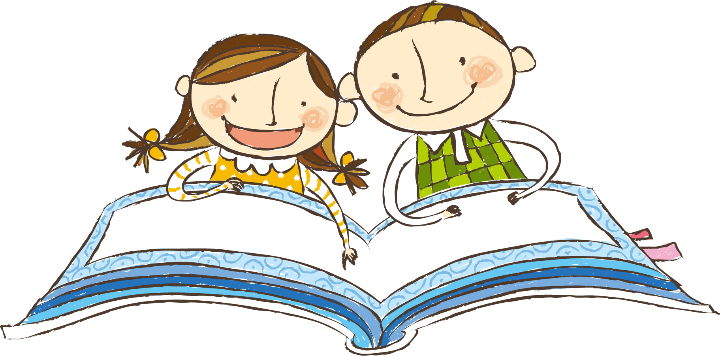 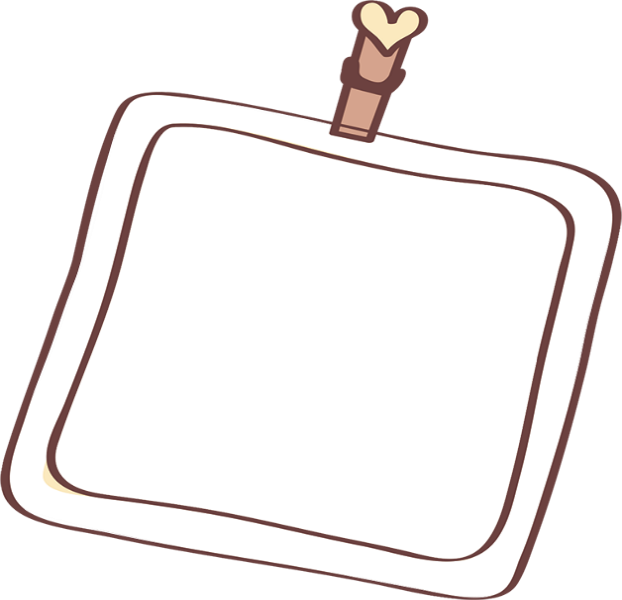 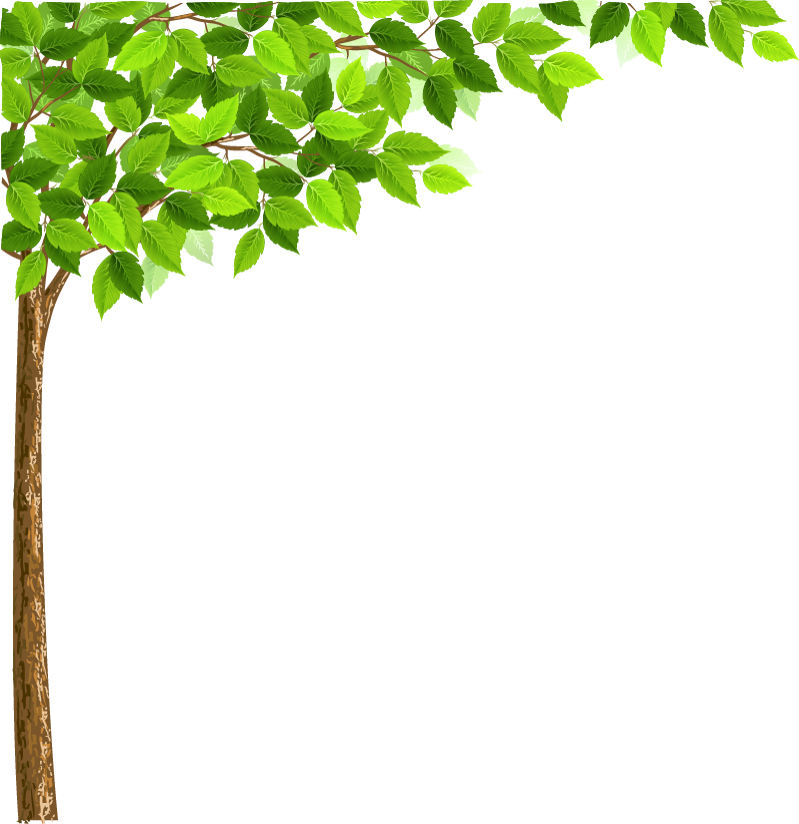 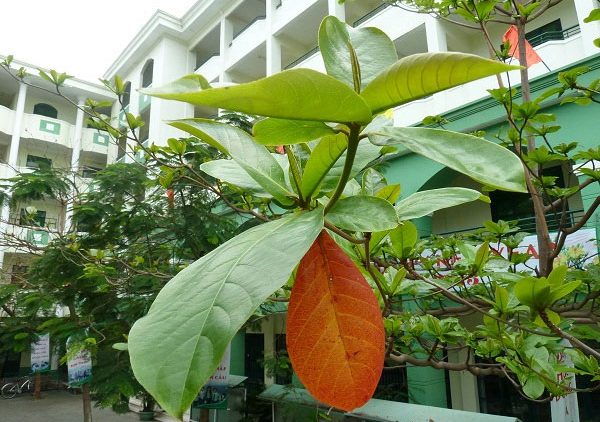 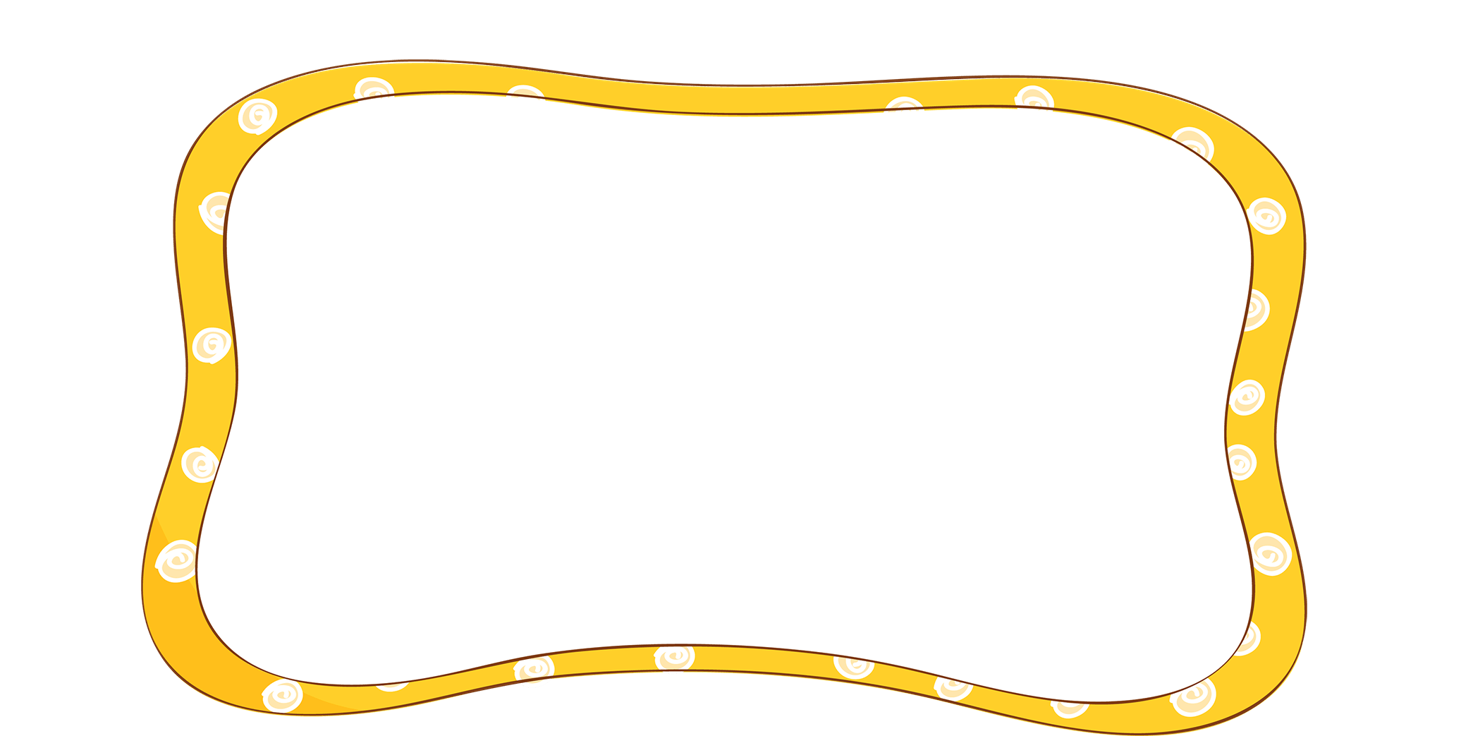 Cây gì lá tựa tai voiHè cho bóng mát em chơi sân trườngĐông về trơ trụi cành xươngLá thành mảnh nắng nhẹ vương gió chiều. 
Là cây gì?
cây bàng
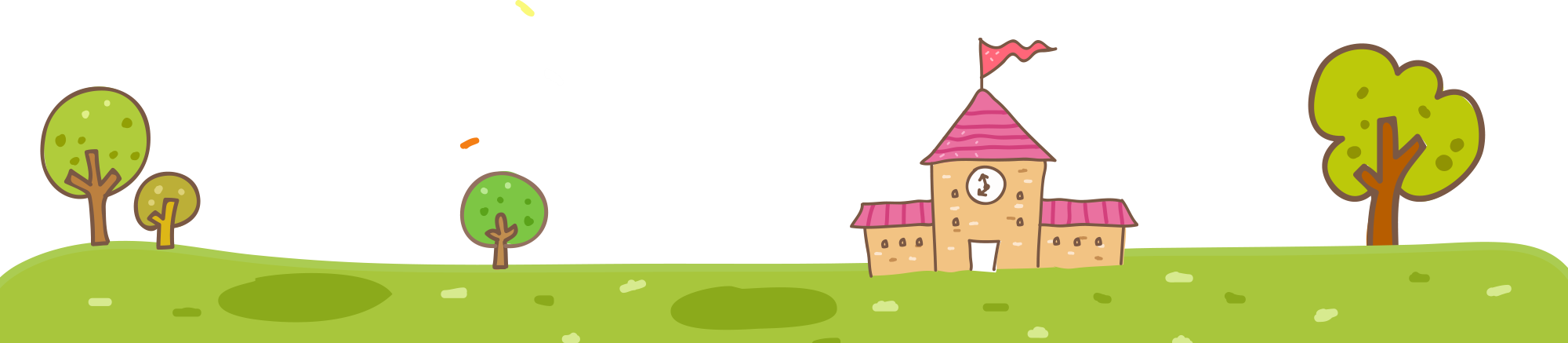 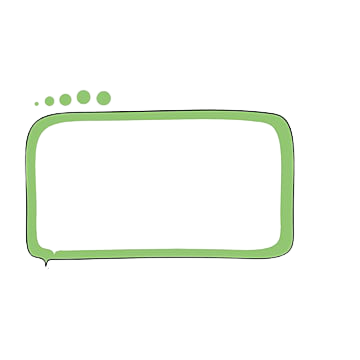 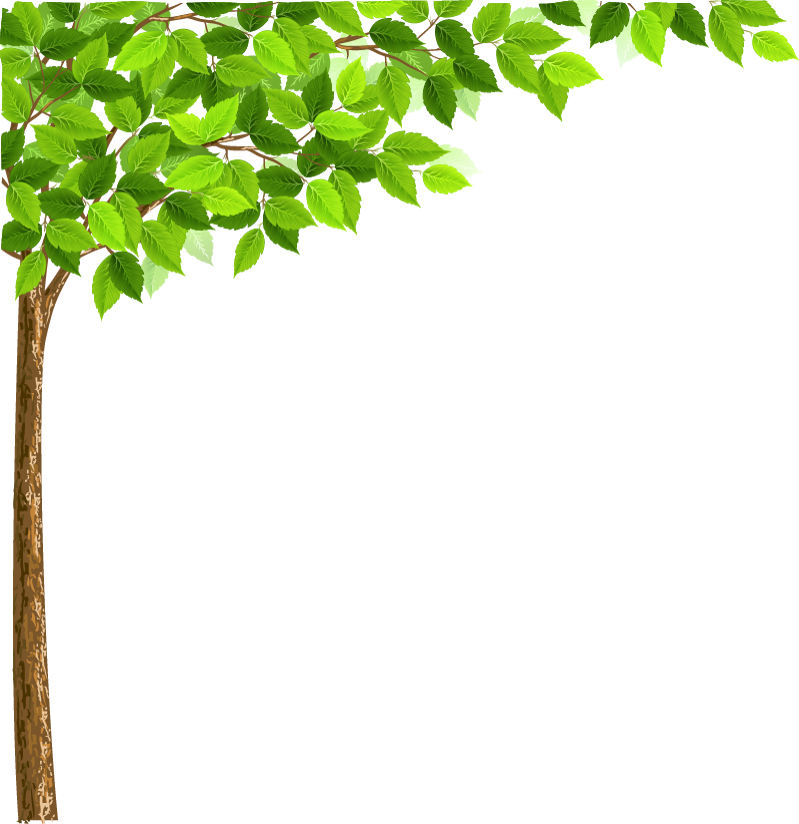 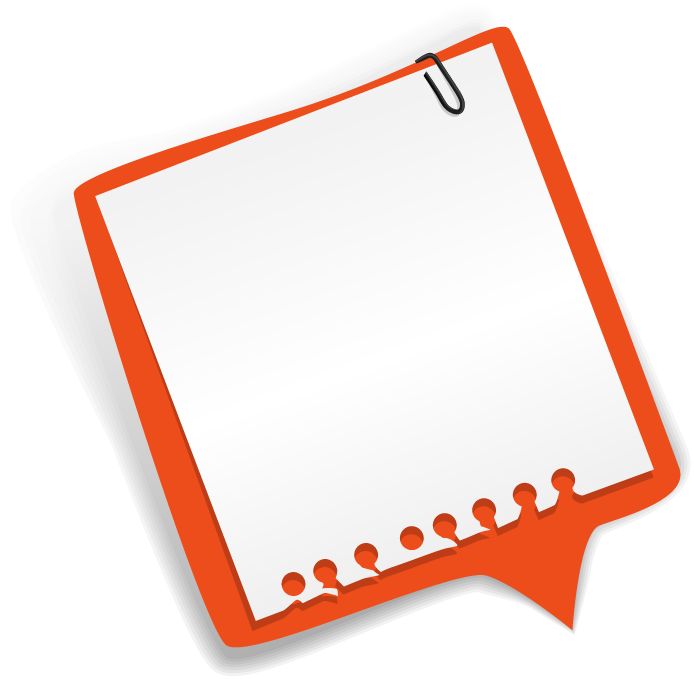 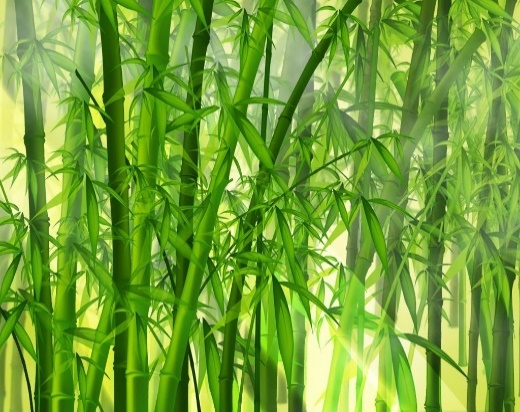 Cây gì ôm ấp làng taThân từng đốt, lá reo ca bốn mùaGội muôn nắng, tắm ngàn mưaMăng như cây bút viết thơ lên trời?
cây tre
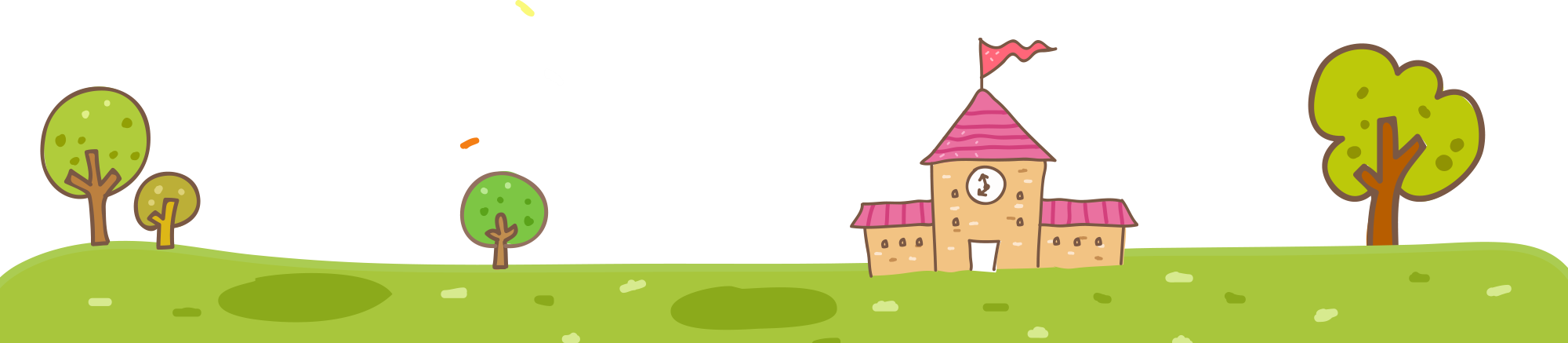 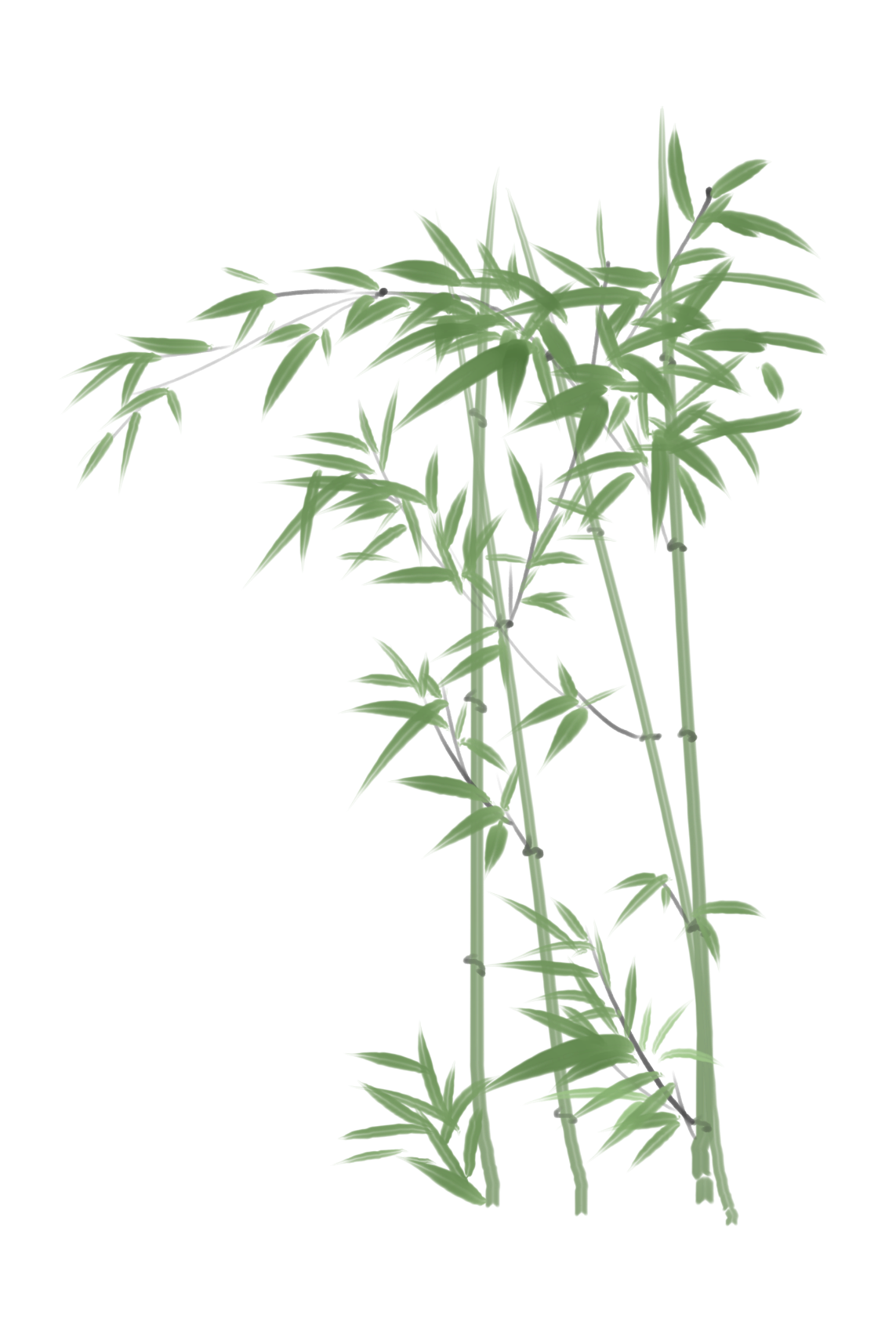 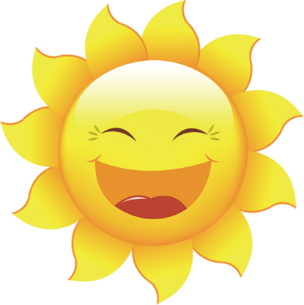 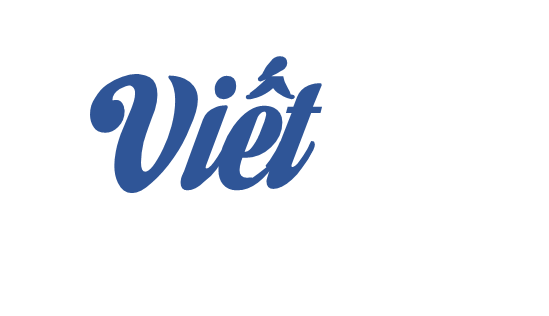 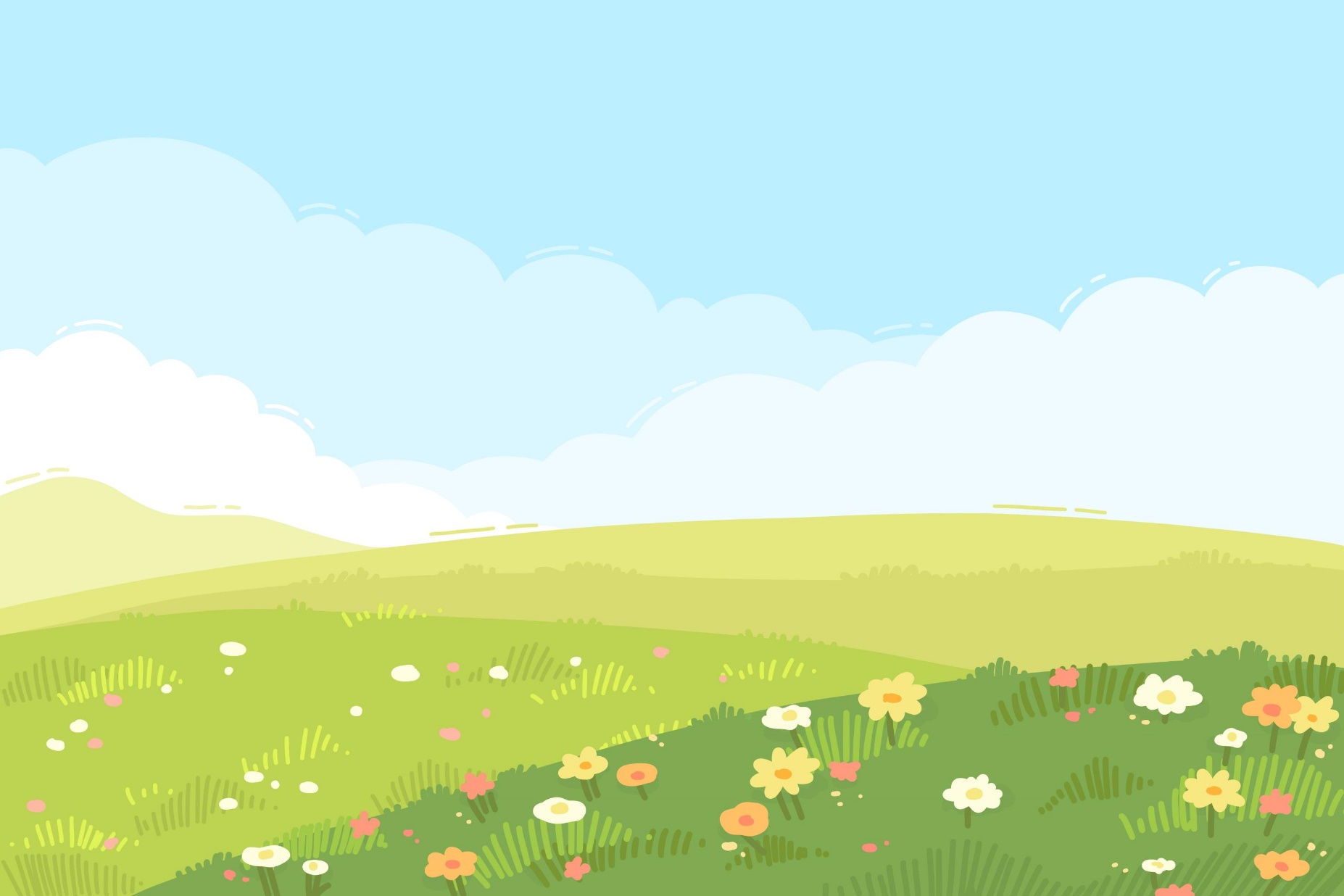 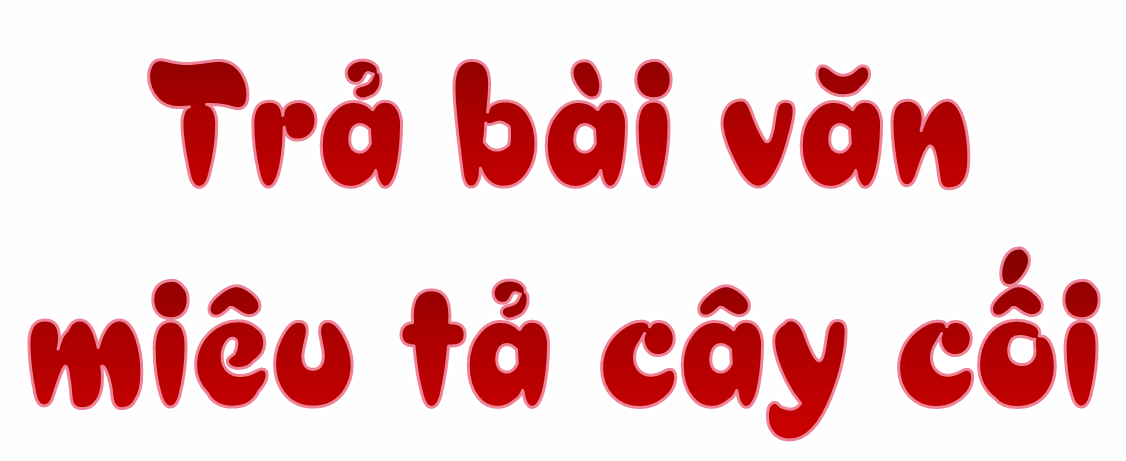 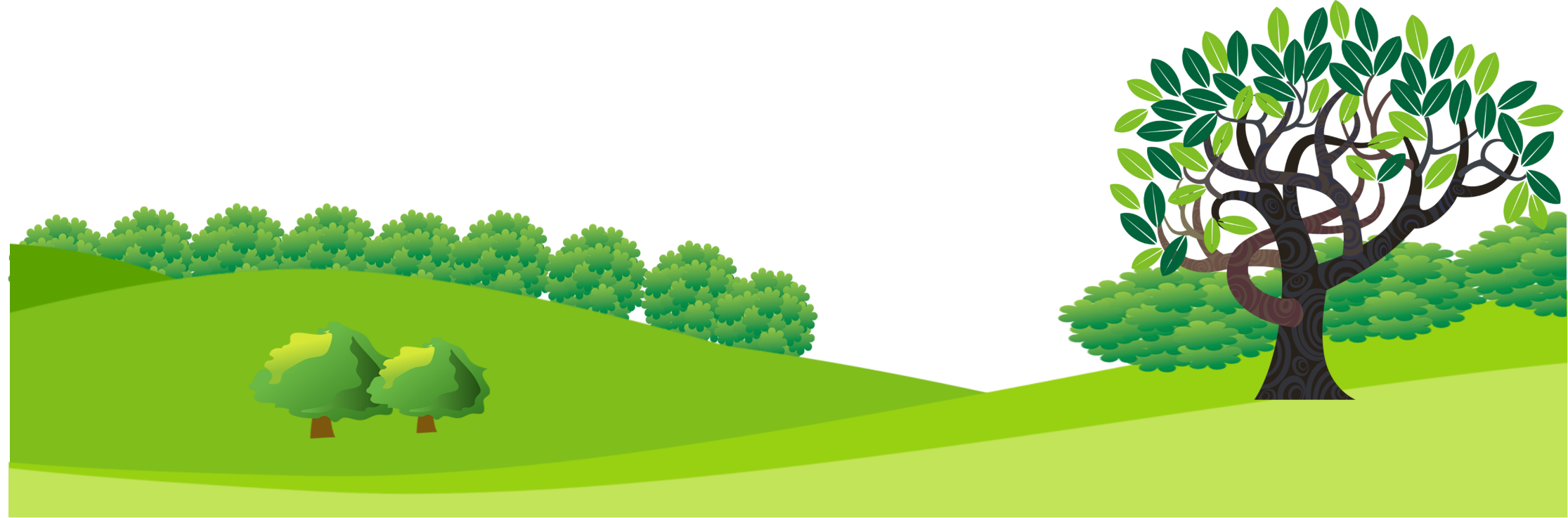 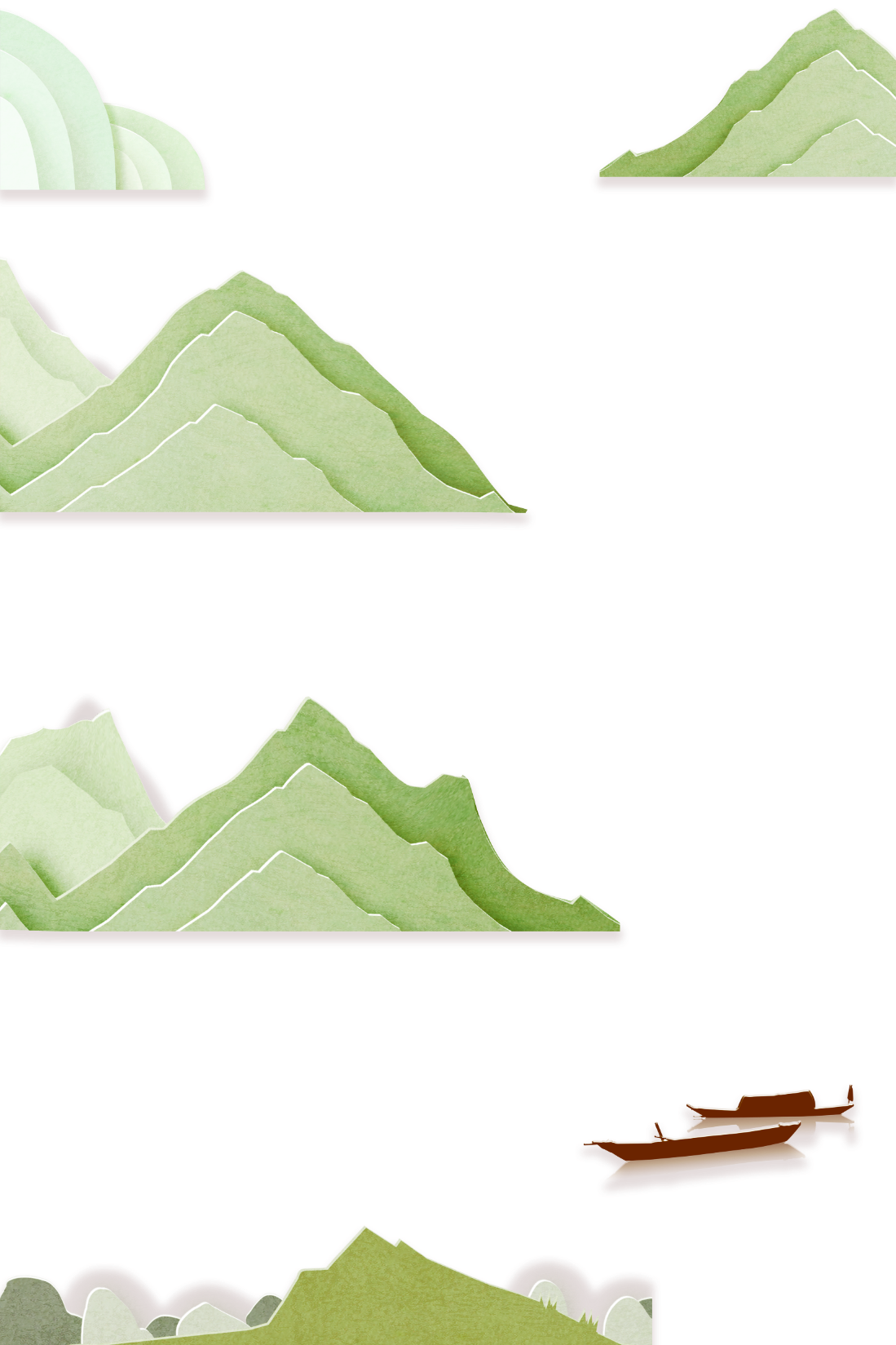 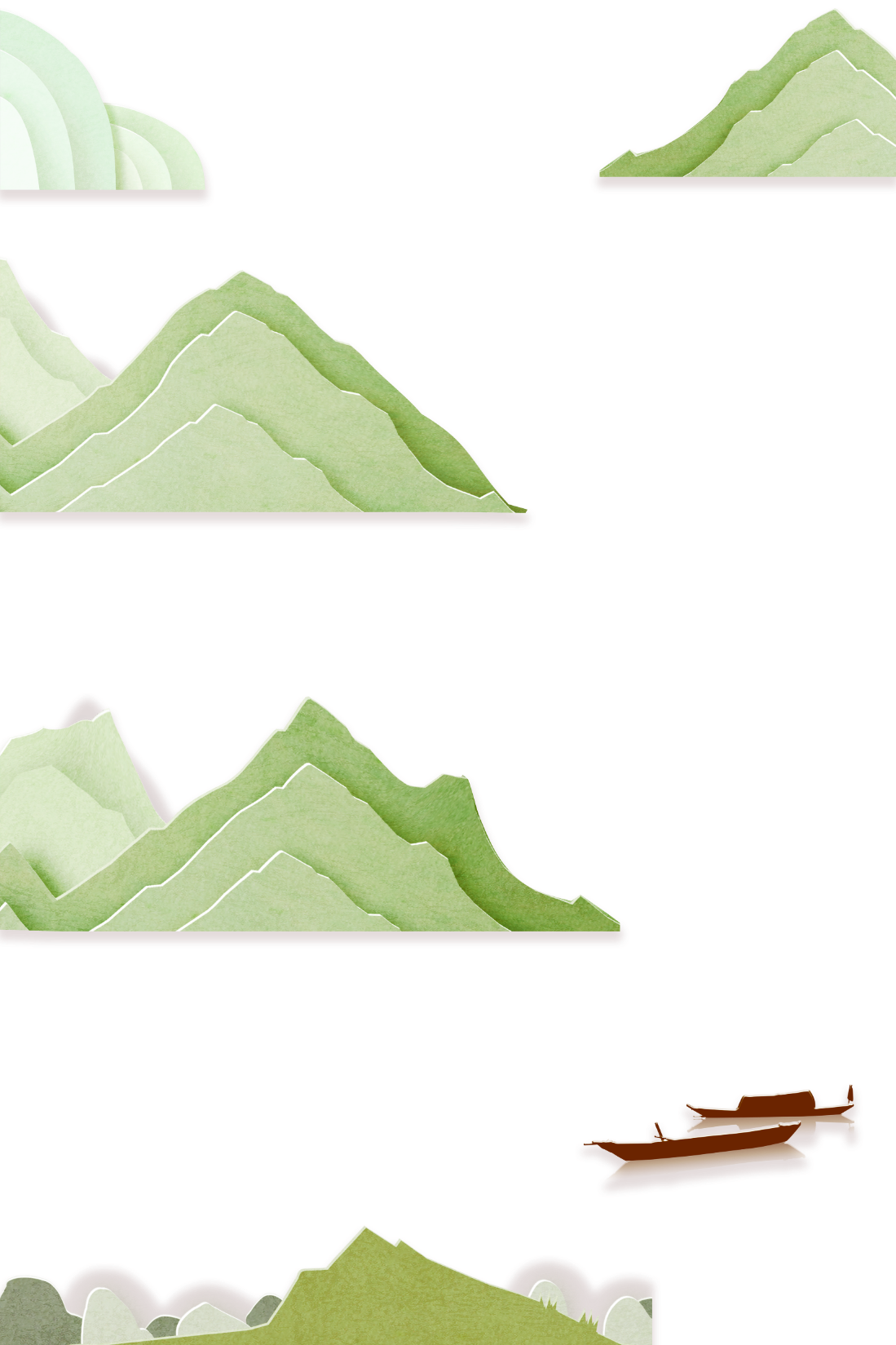 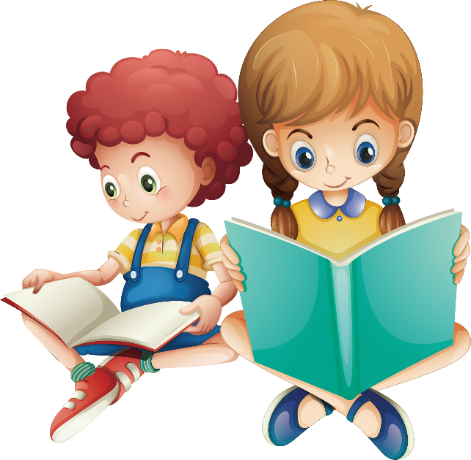 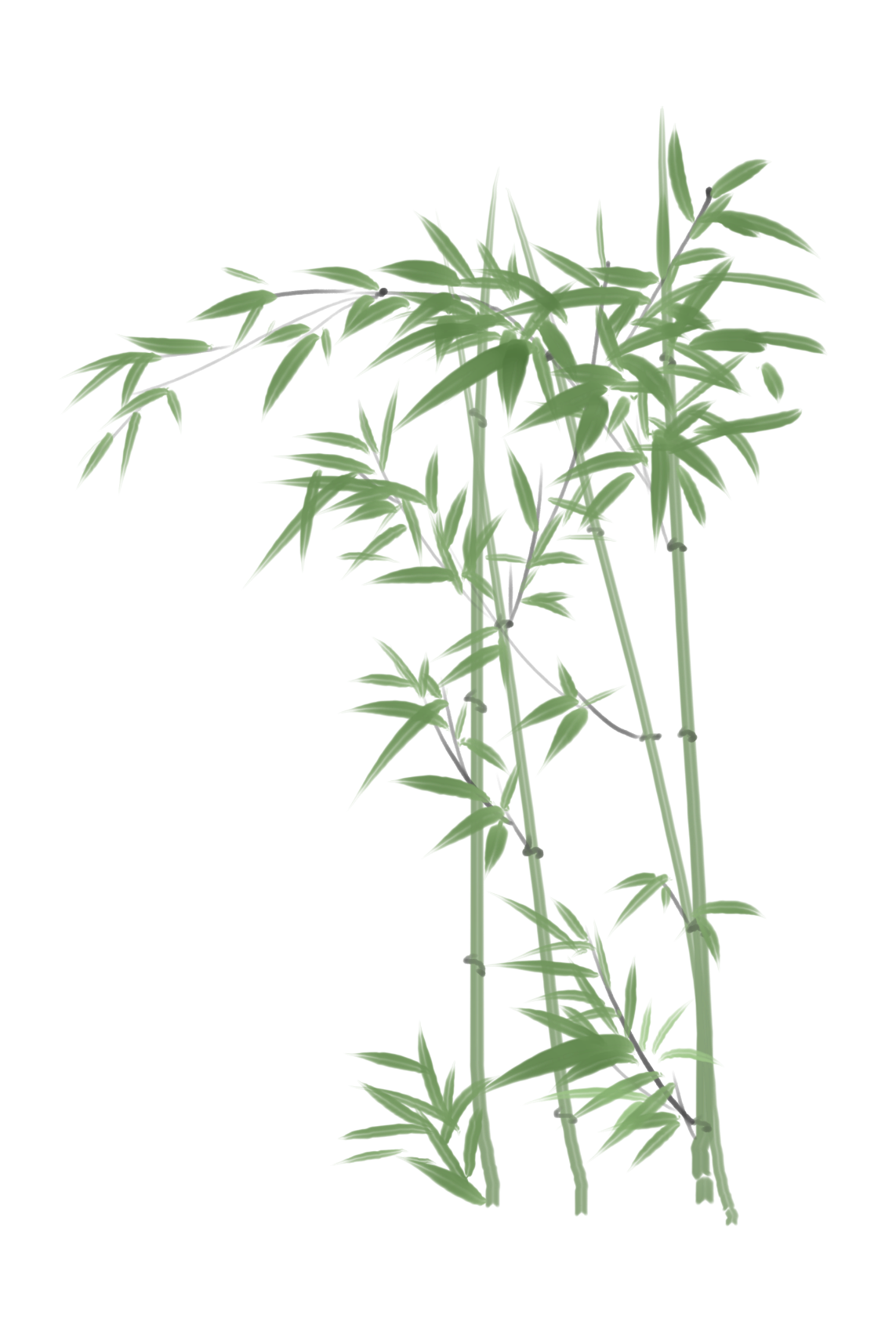 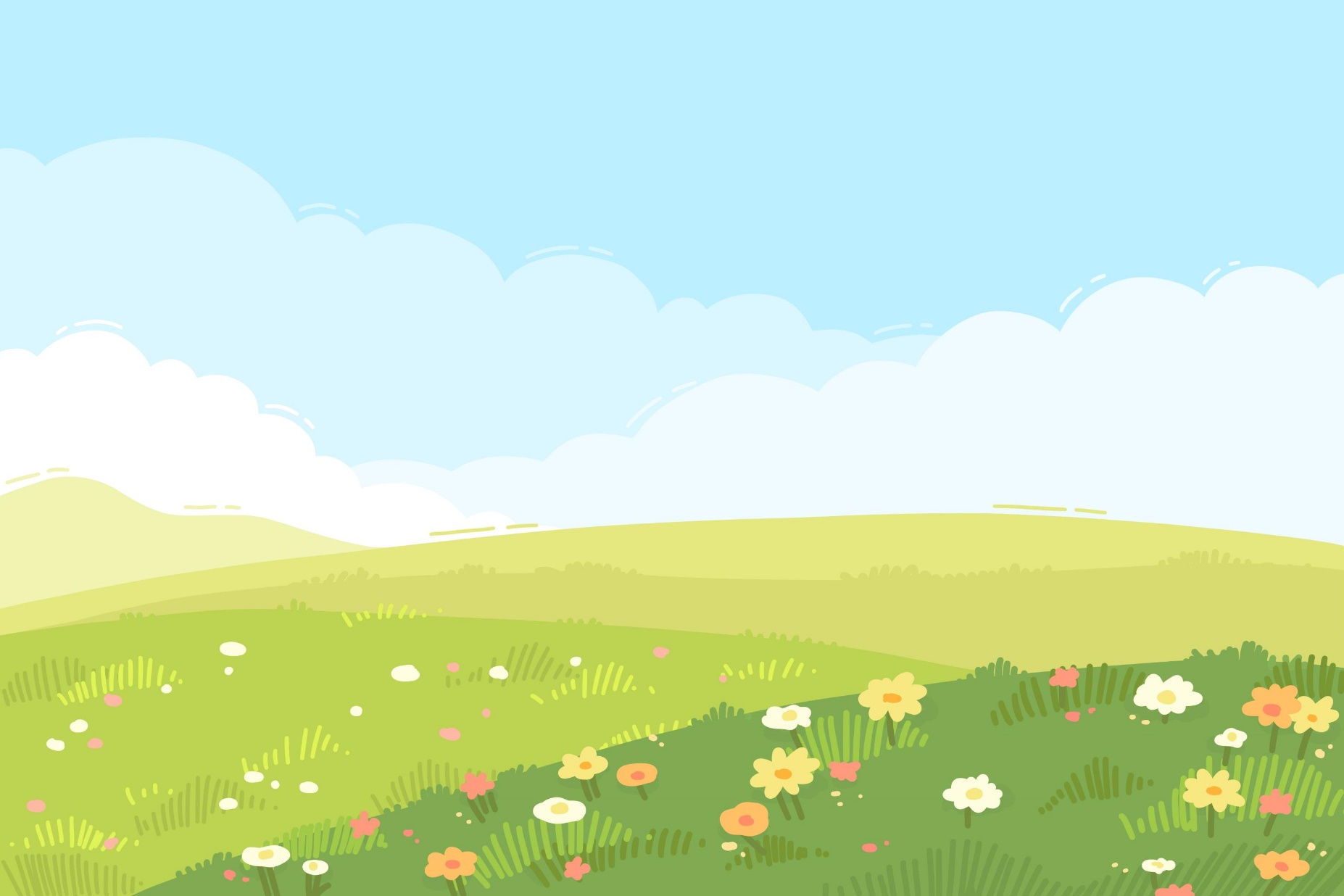 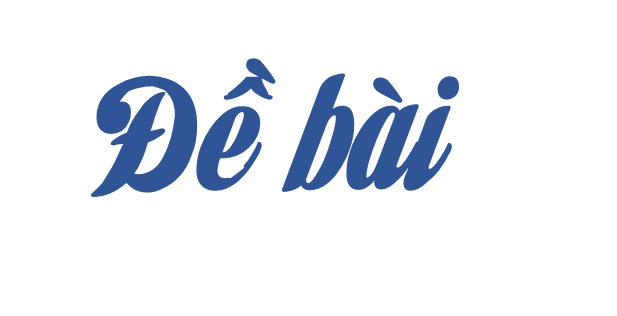 Chọn 1 trong 3 đề dưới đây:
Đề 1: Viết bài văn miêu tả một cây ăn quả mà em yêu thích.
Đề 2: Viết bài văn miêu tả một cây ở sân trường đã gắn bó với em và bạn bè.
Đề 3: Viết bài văn miêu tả một cây mà em biết qua phim ảnh, sách báo.
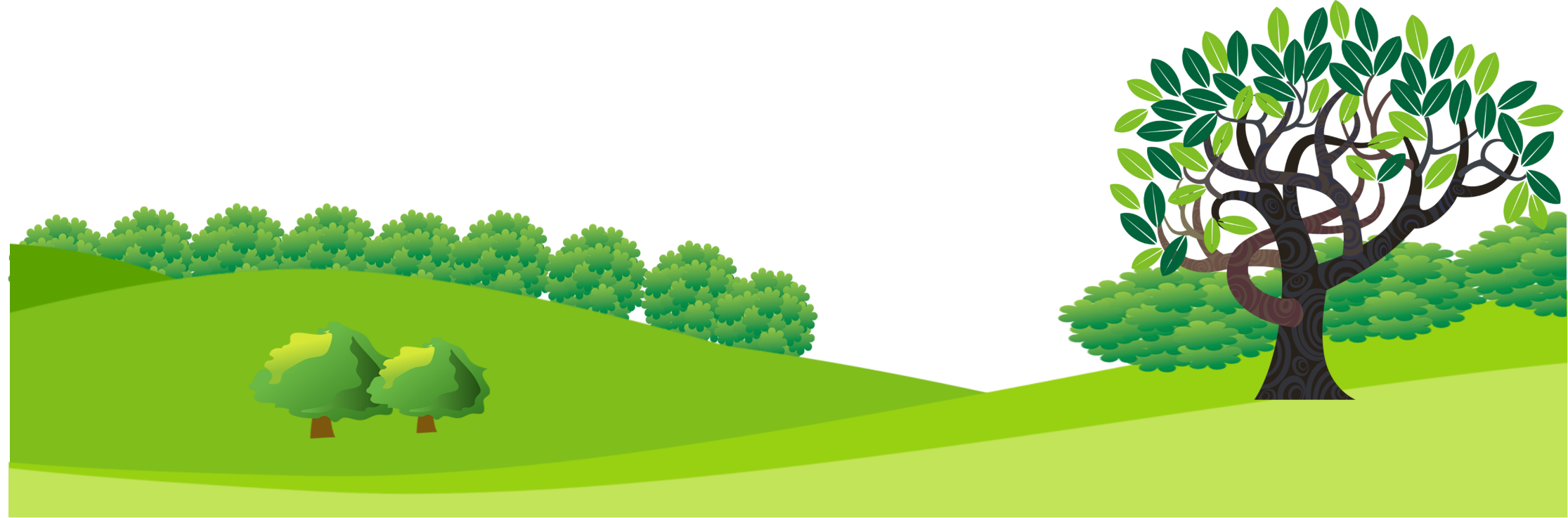 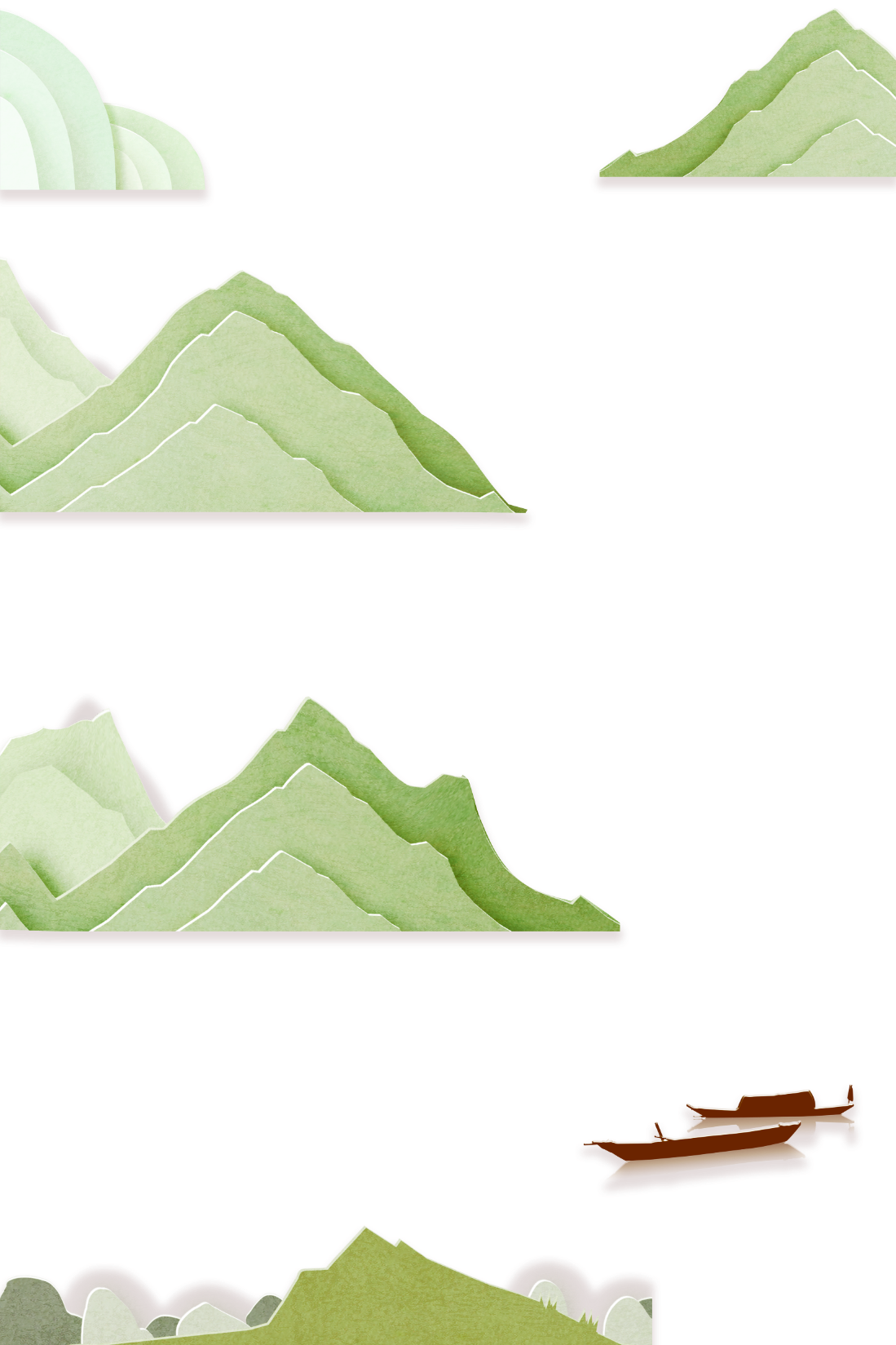 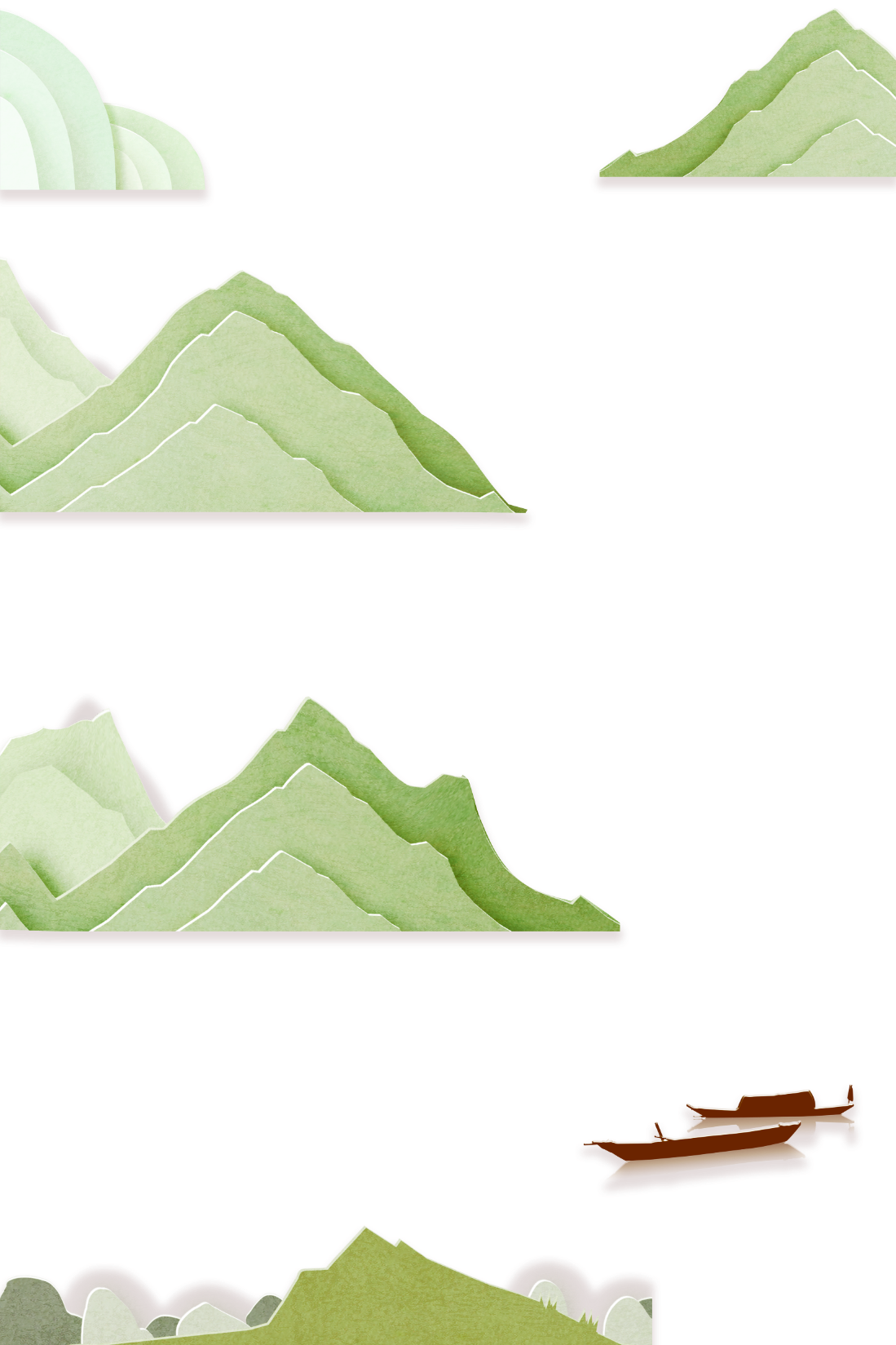 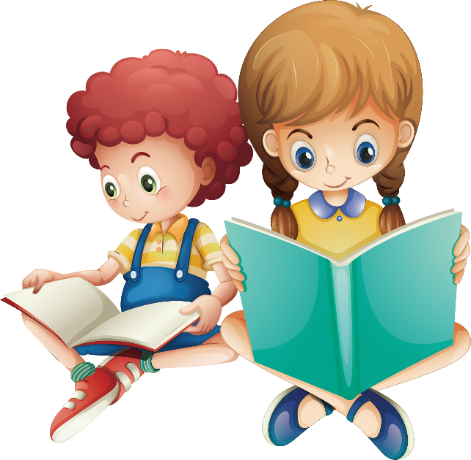 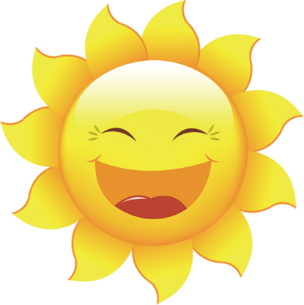 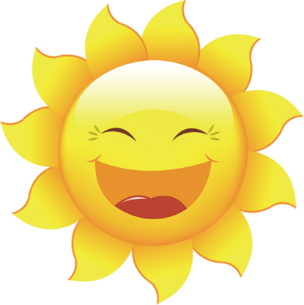 1
Nhận xét chung về bài làm
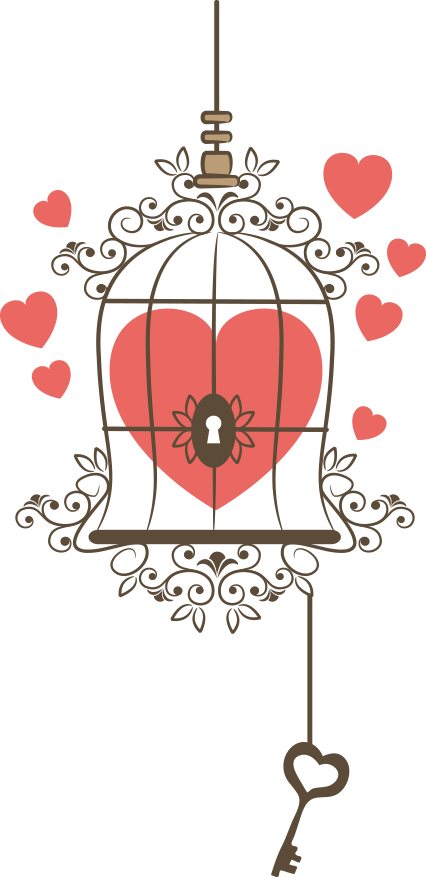 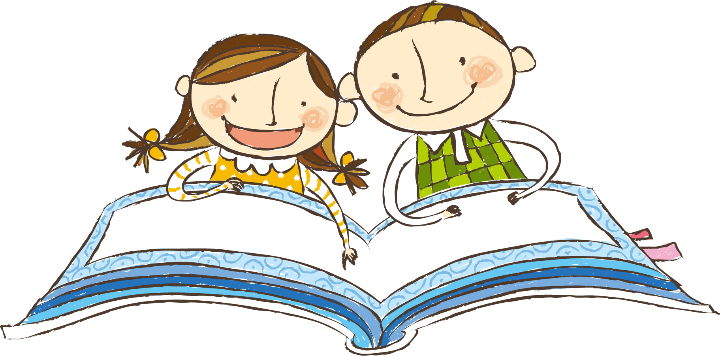 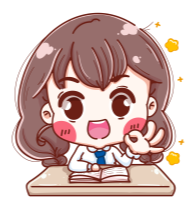 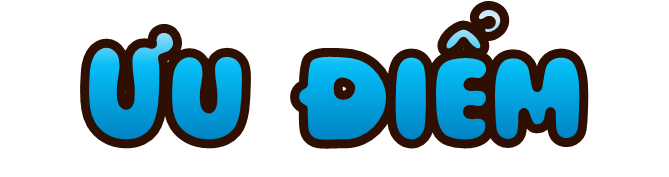 ………..
- Bố cục
- Trình tự miêu tả
- Cách quan sát cây và lựa chọn đặc điểm tả
- Từ ngữ miêu tả, các biện pháp so sánh, nhân hoá
- Diễn đạt, chính tả,...
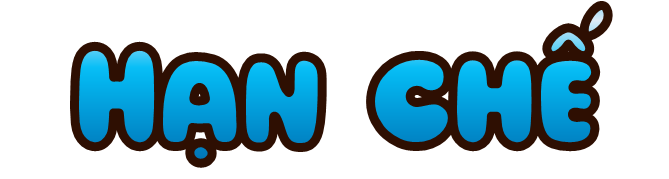 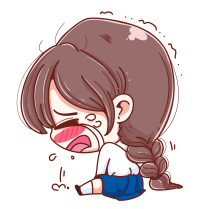 2. Đọc hoặc nghe những bài được thầy cô khen, ghi lại những điều em muốn học tập.
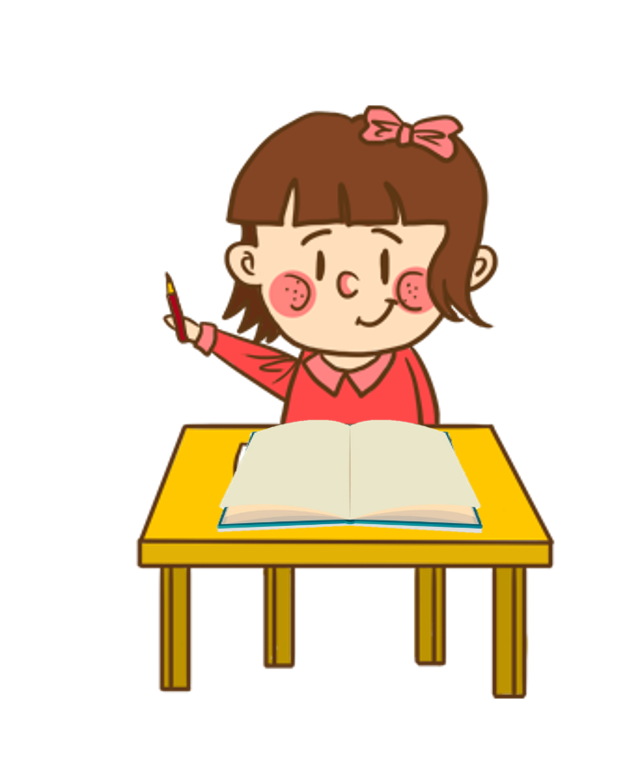 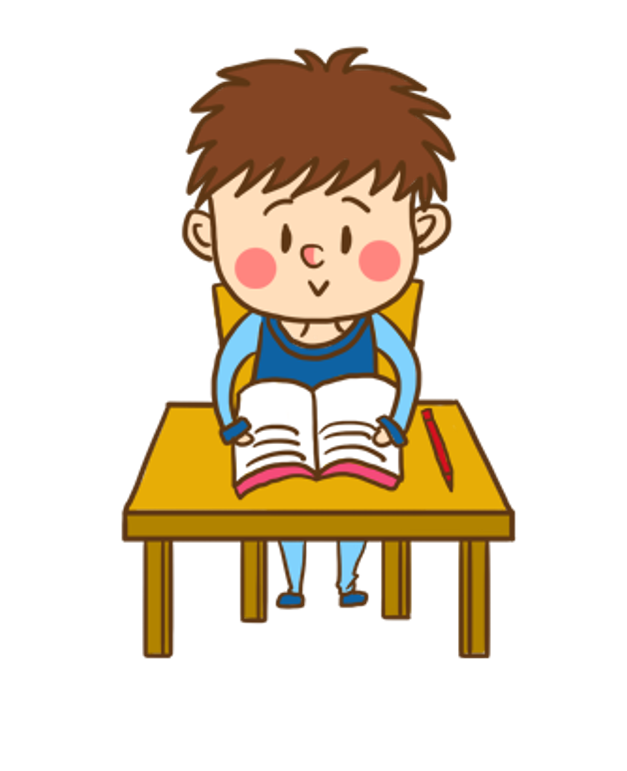 Một số bài viết hay
Một số bài viết hay
Cách mở bài, kết bài có sáng tạo không? Mở bài, kết bài mở rộng hay trực tiếp?
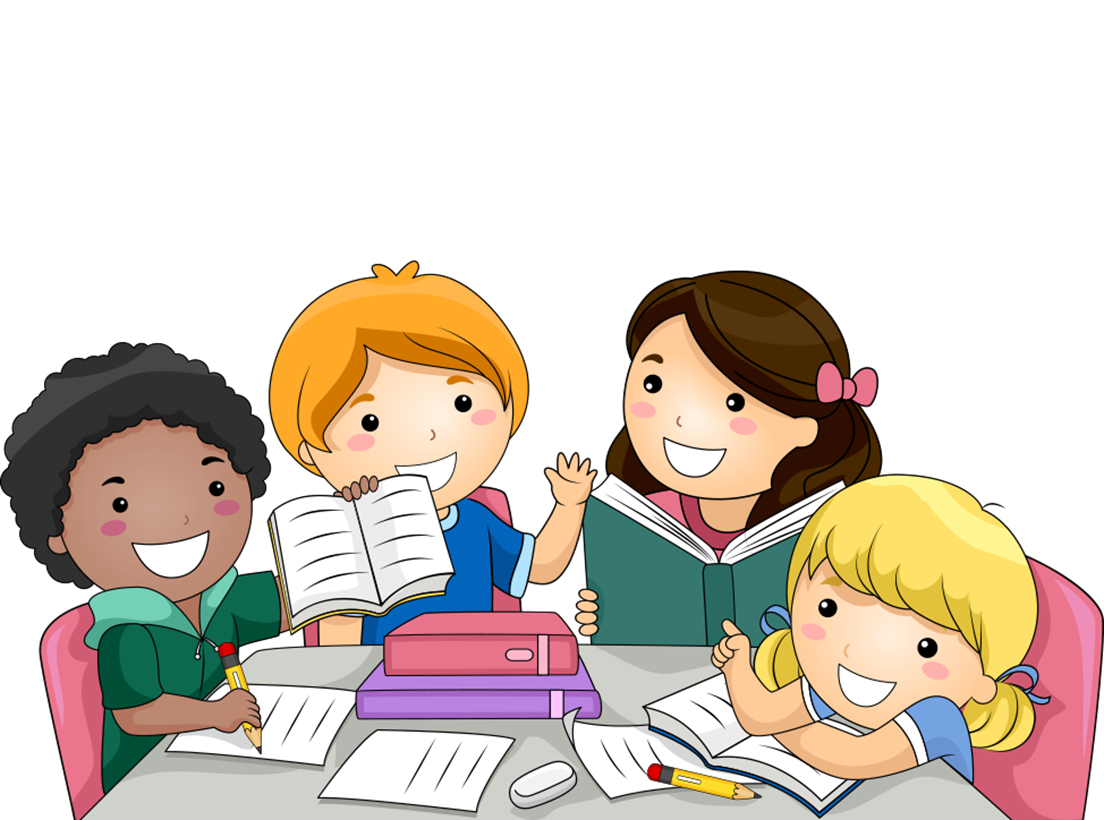 Cách dùng từ ngữ miêu tả làm nổi bật đặc điểm riêng biệt của cây đó.
Cách thể hiện tình cảm với cây hoặc người trồng cây
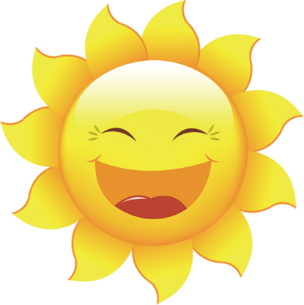 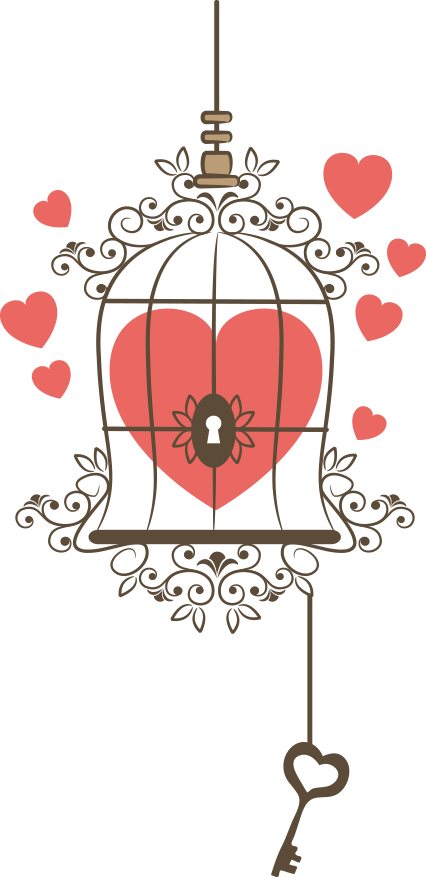 3. Chỉnh sửa
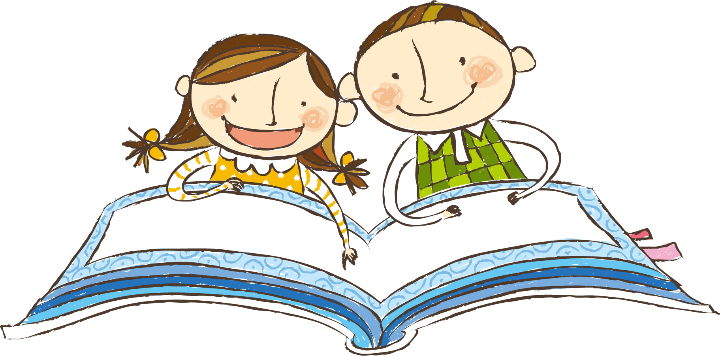 Đọc lại bài viết của mình, đọc lại những lời nhận xét của thầy cô,
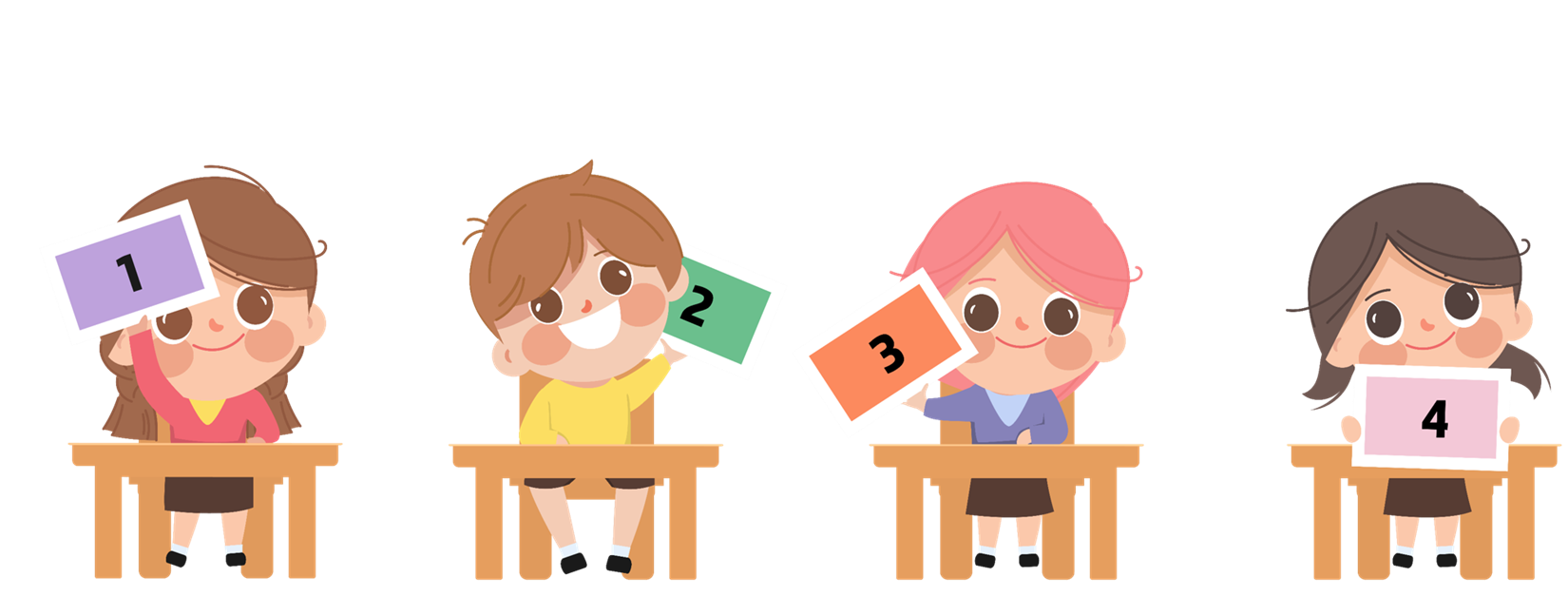 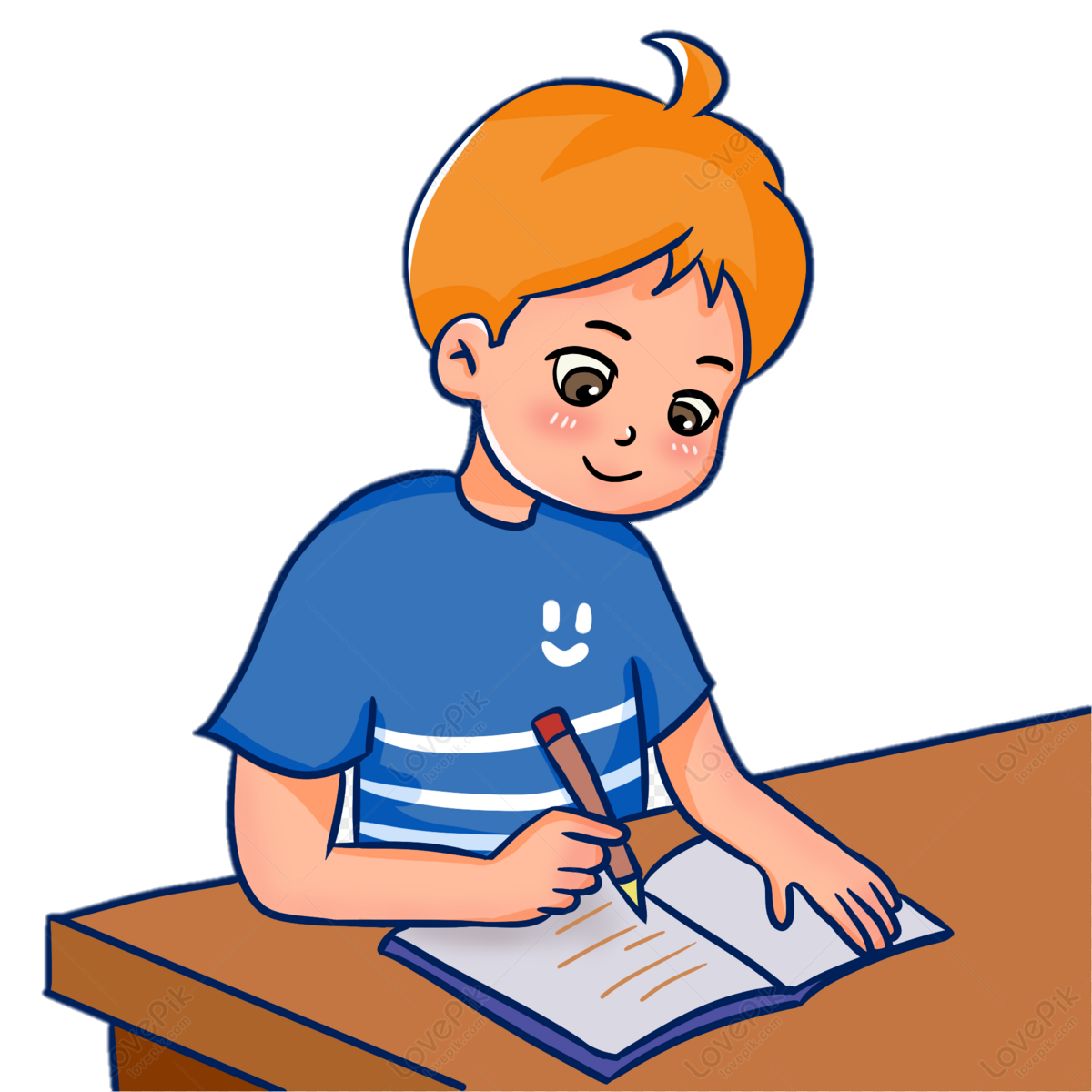 TỰ CHỈNH SỬA BÀI VIẾT
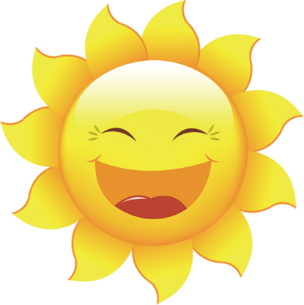 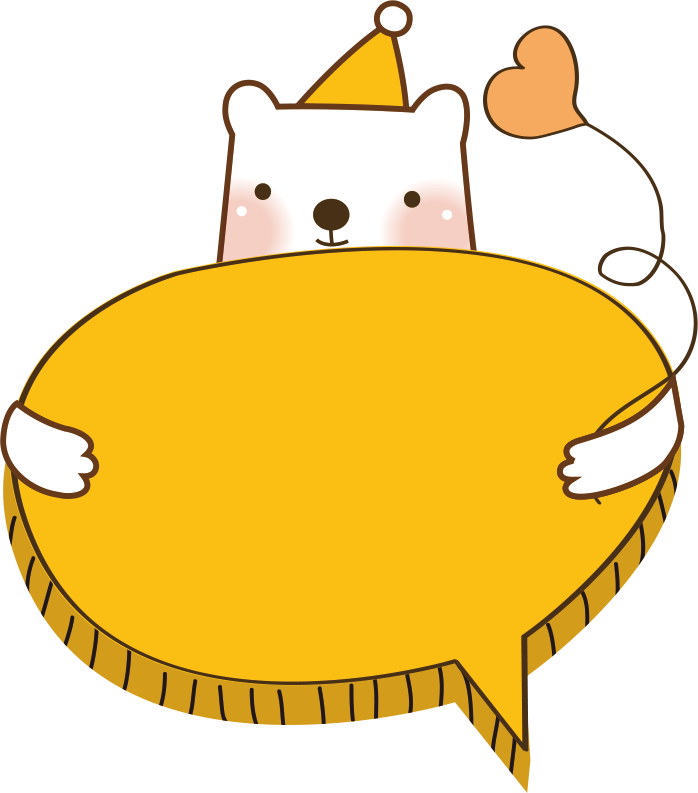 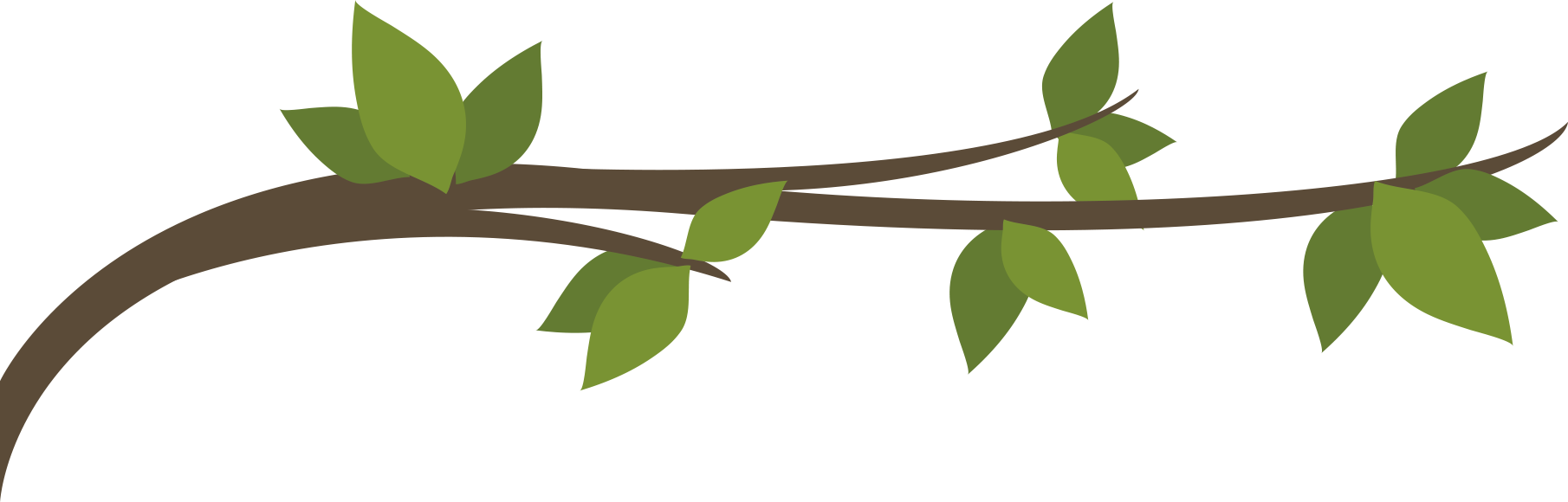 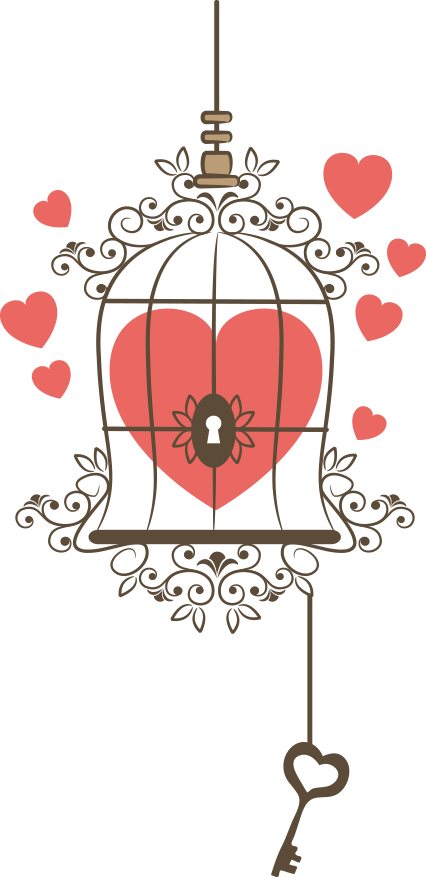 Vận dụng
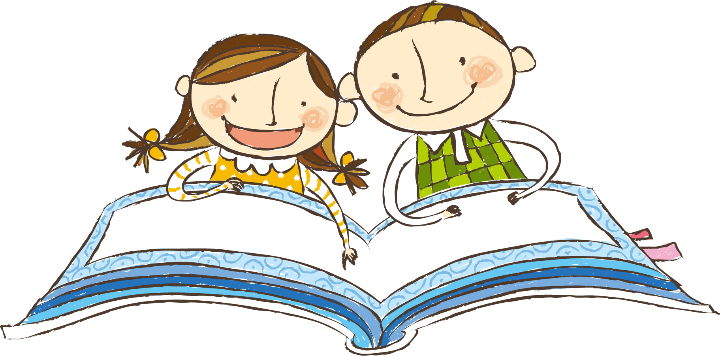 Chuẩn bị bài ca dao, bài thơ nói về quê hương
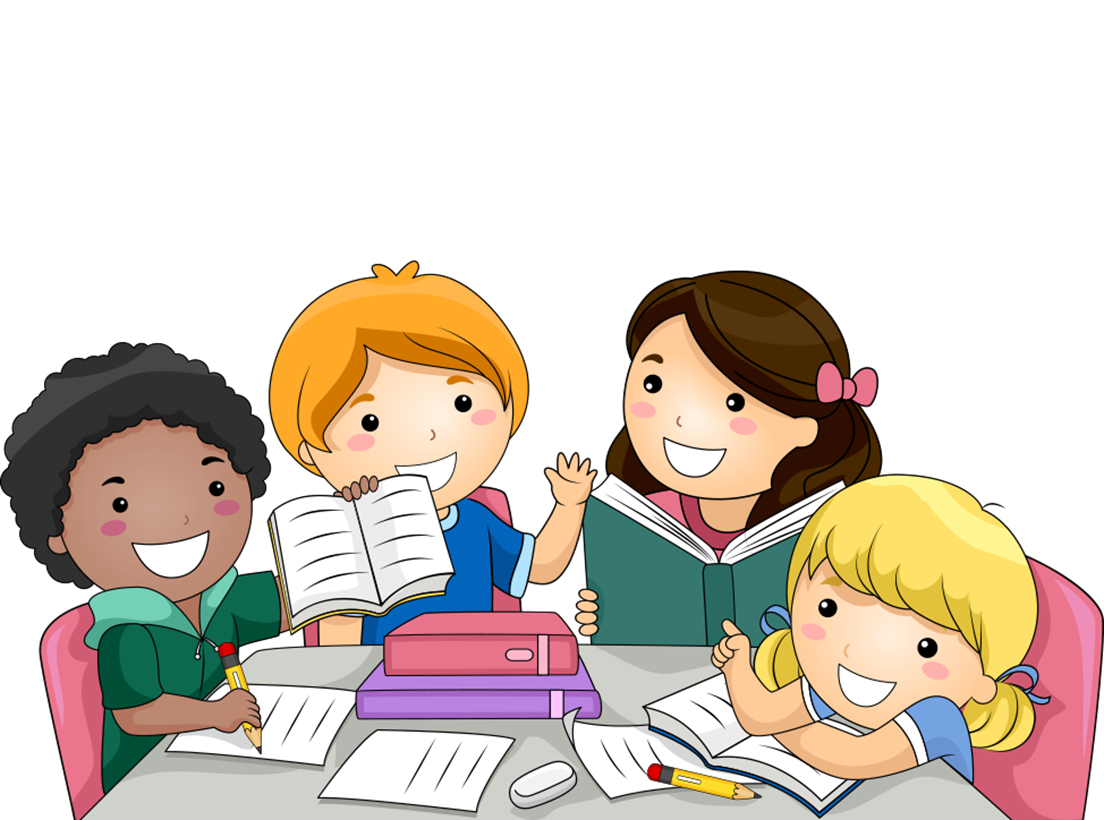 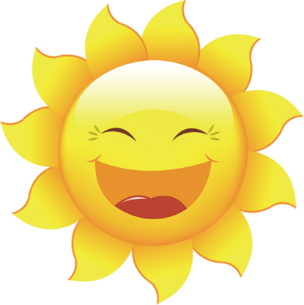 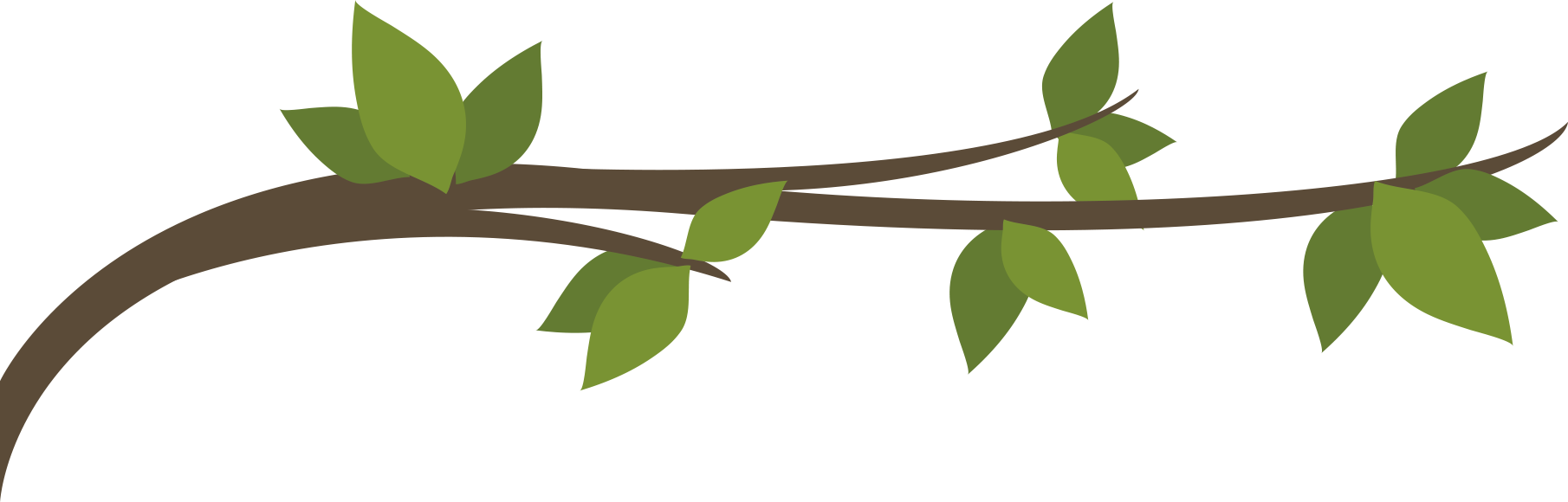 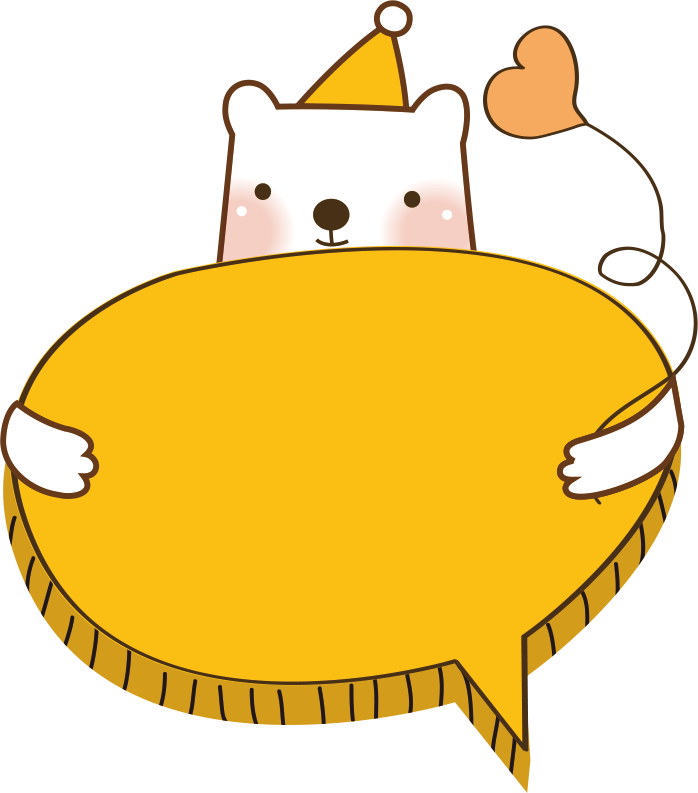 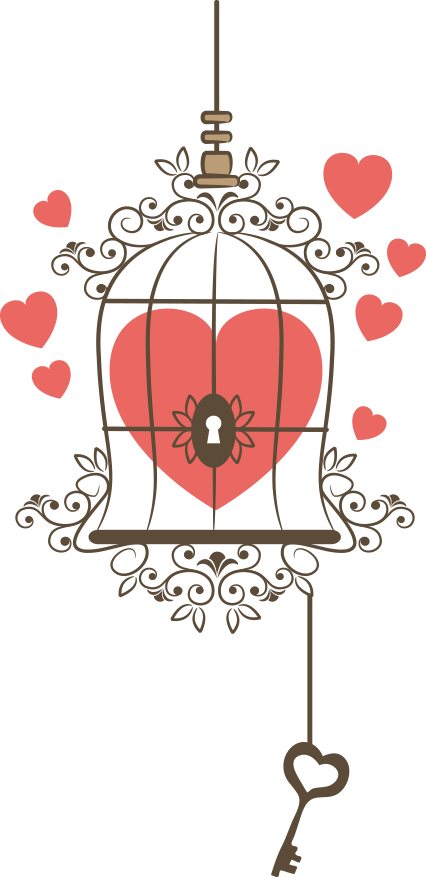 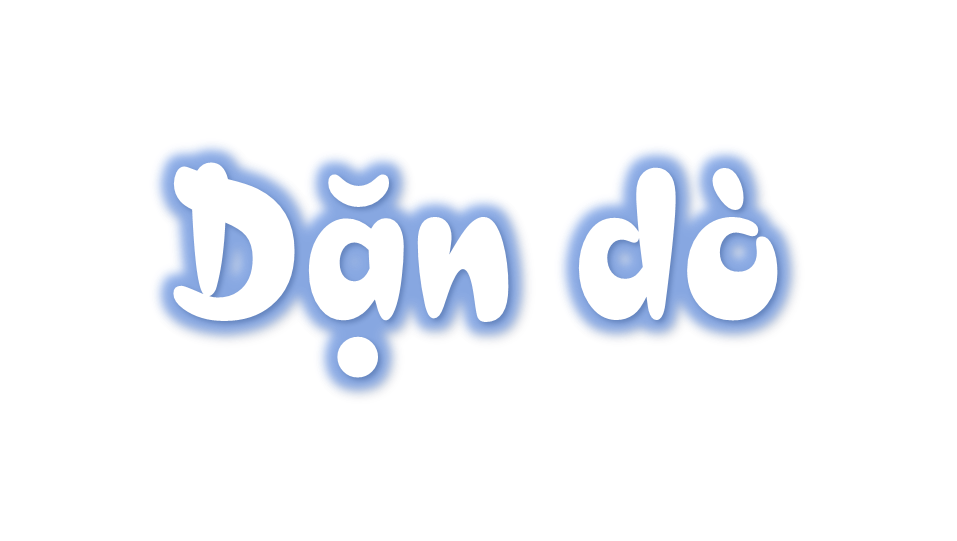 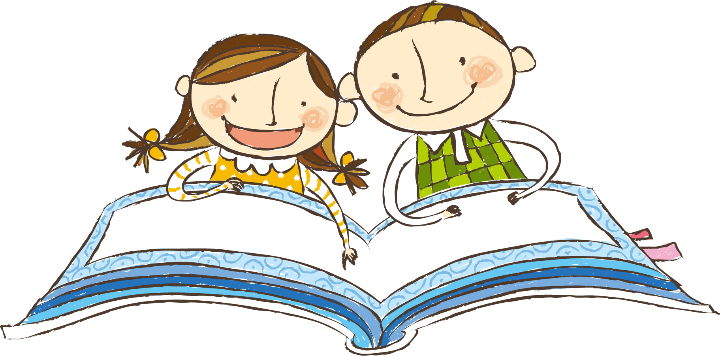 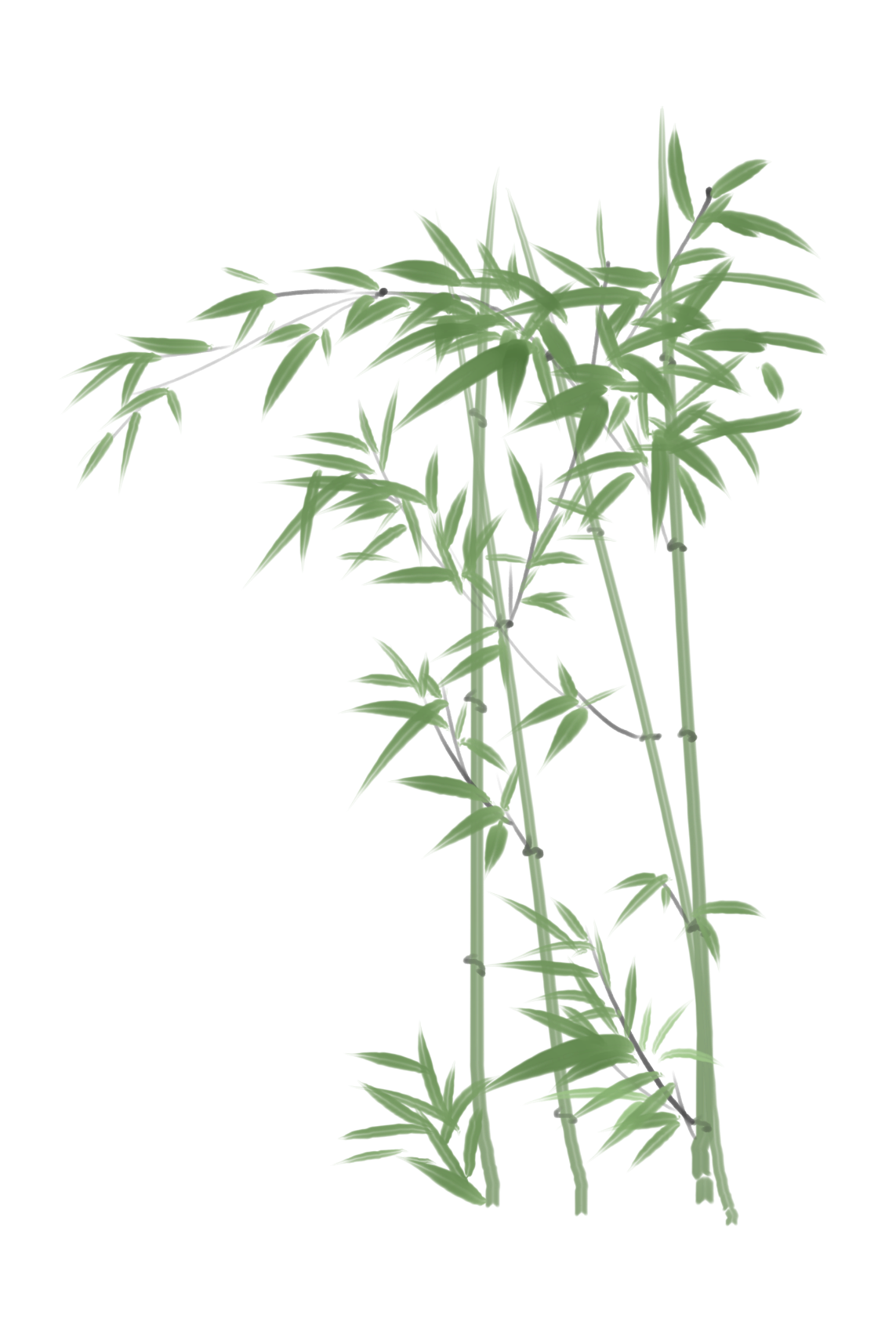 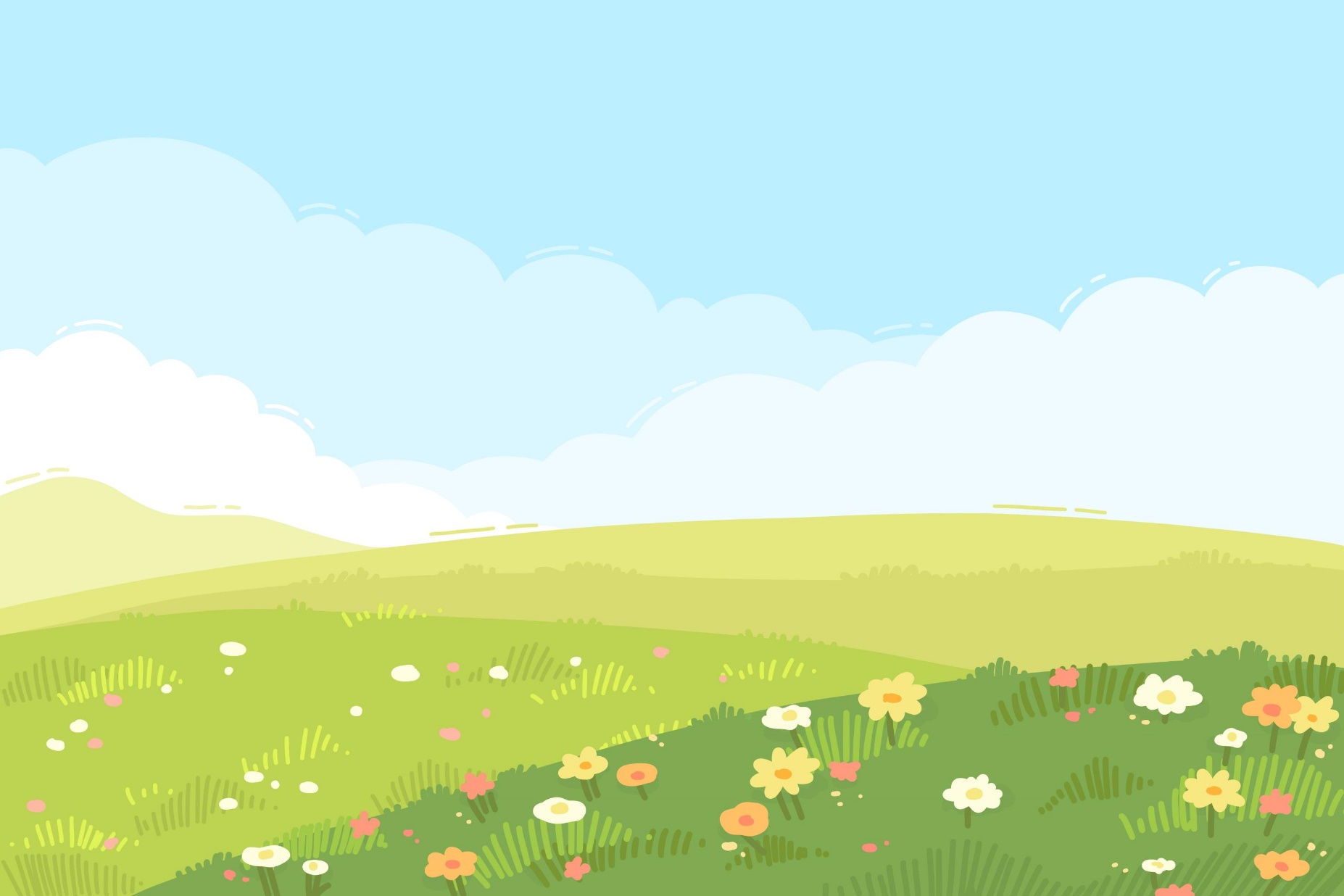 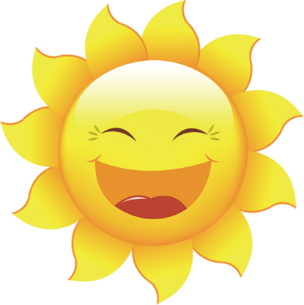 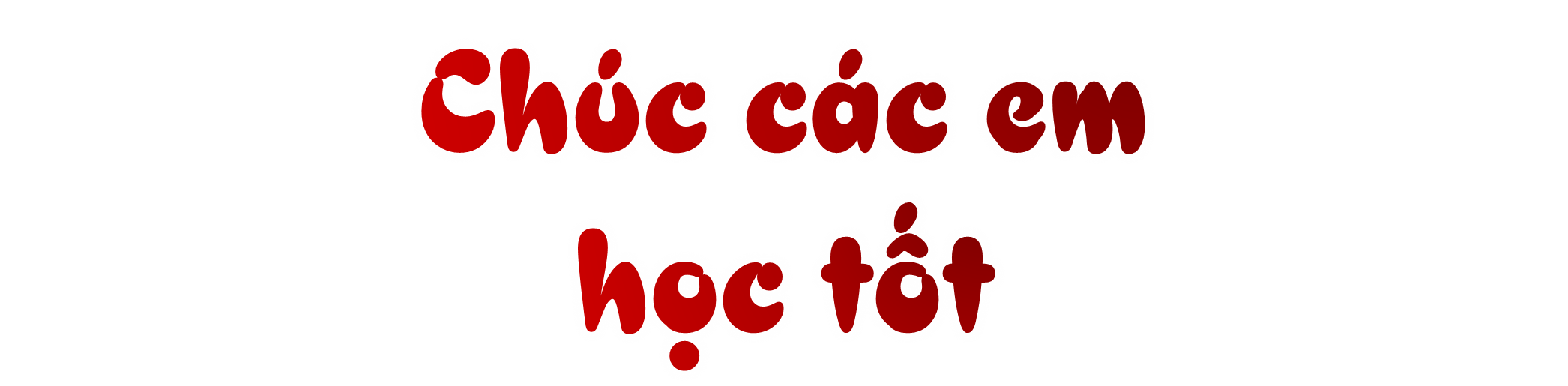 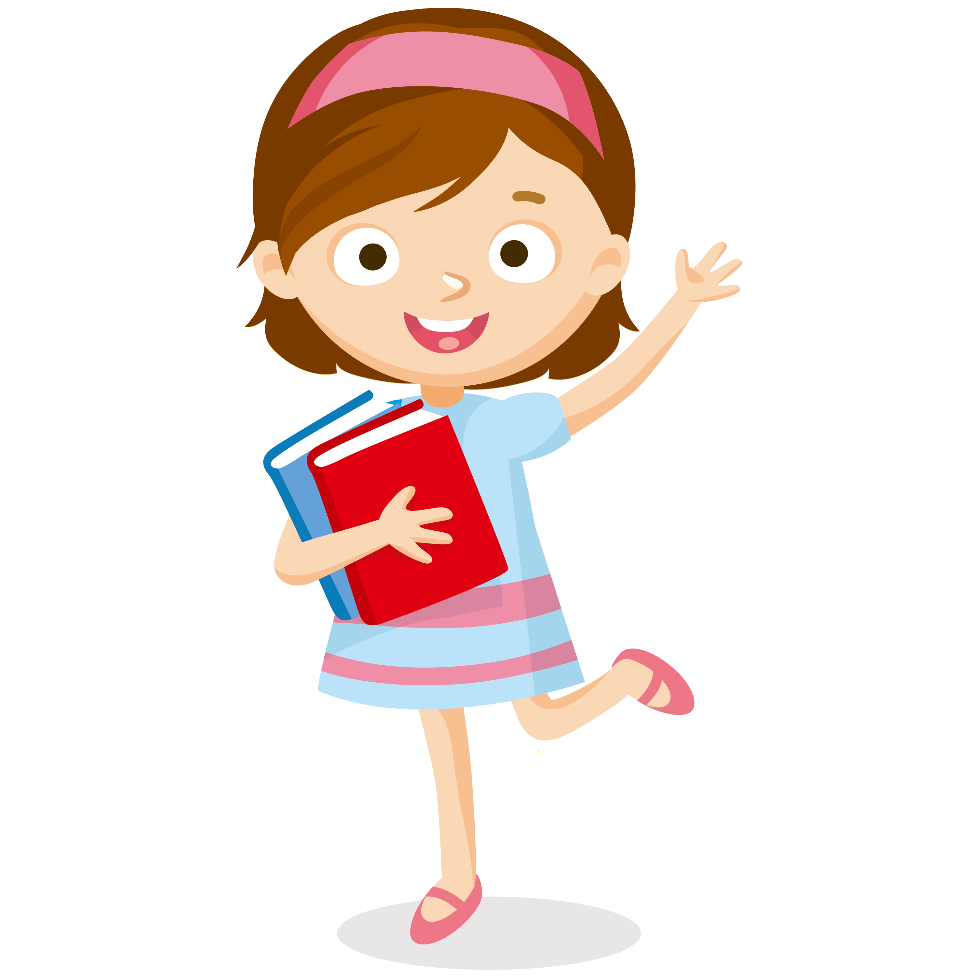 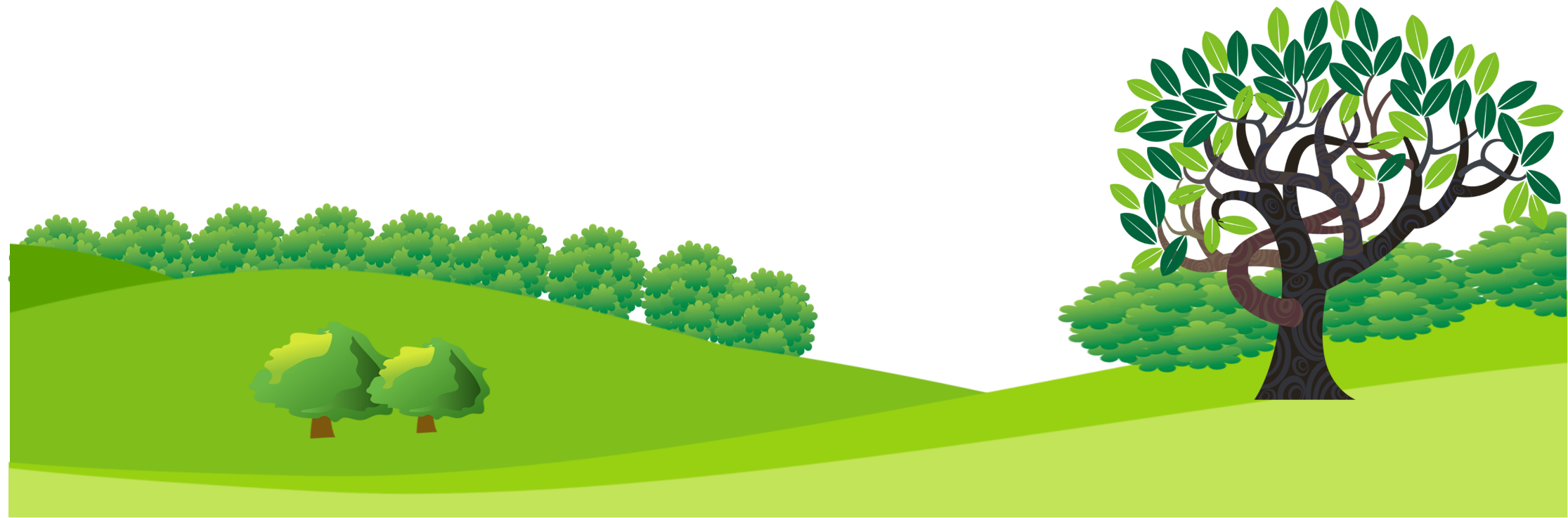 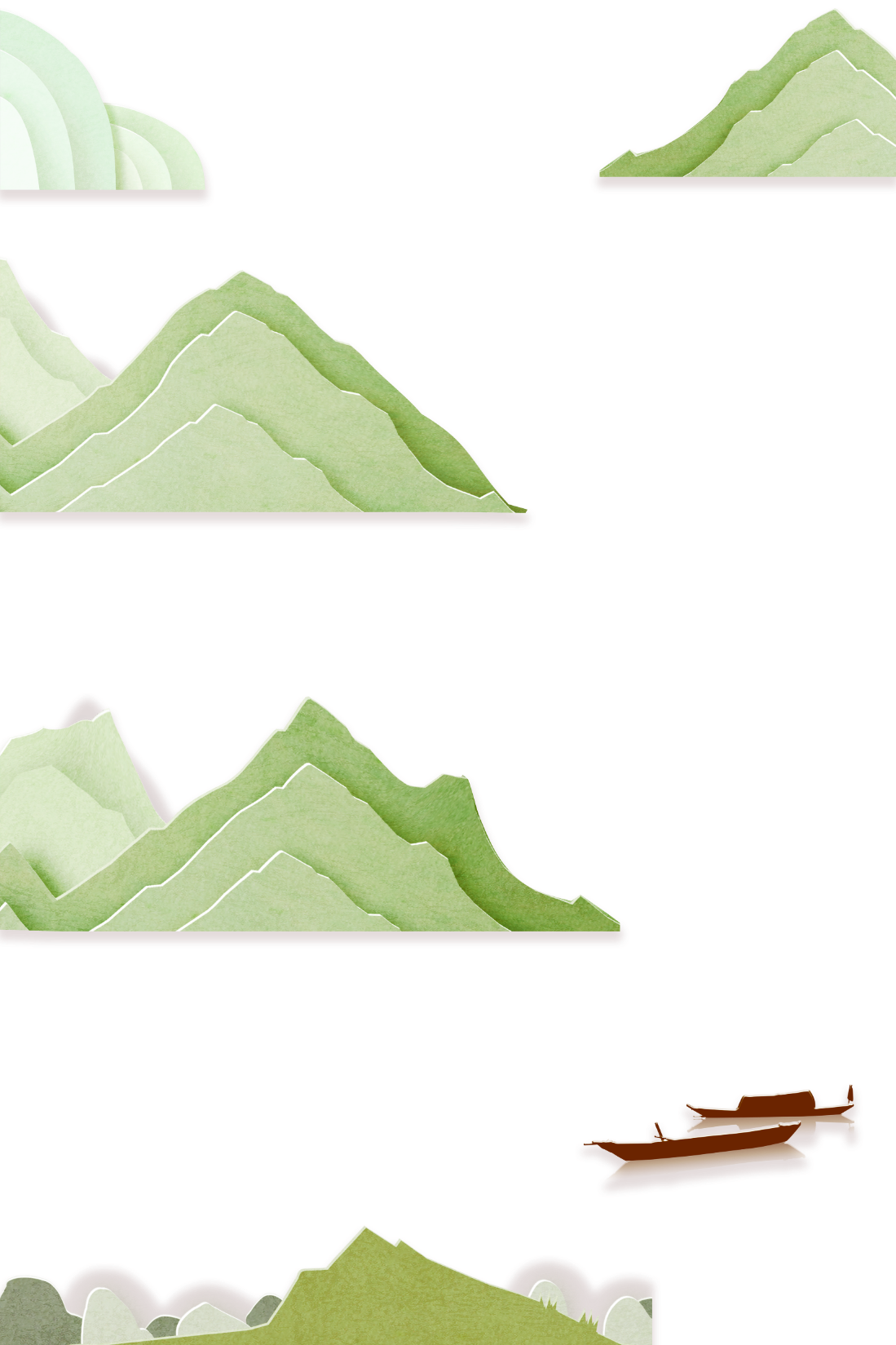 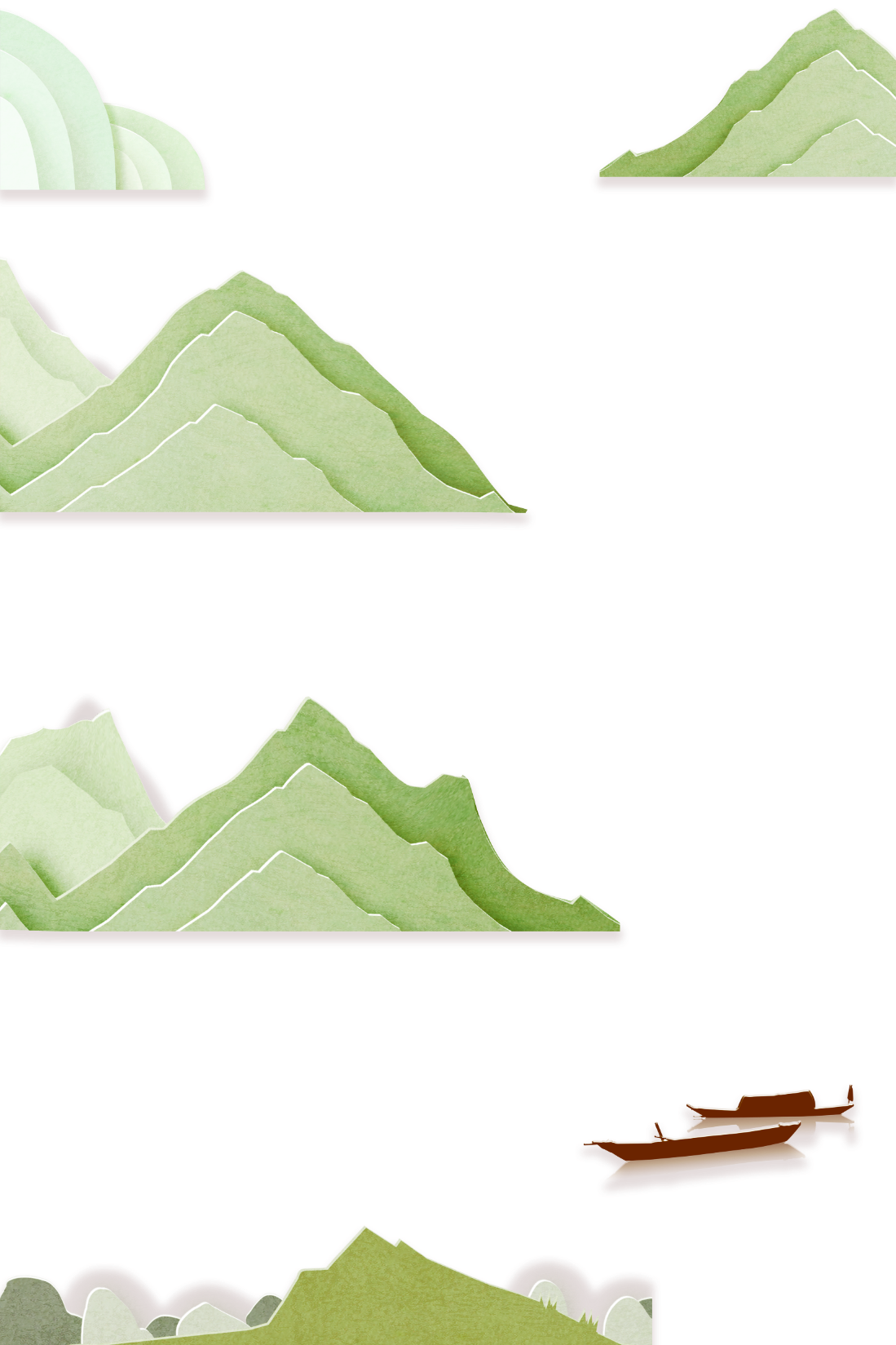